Old Spec Q’s
Variable Acceleration
Practice G
Practice H 
(i)
Practice H 
(ii)
SAM
2018
Practice Paper G
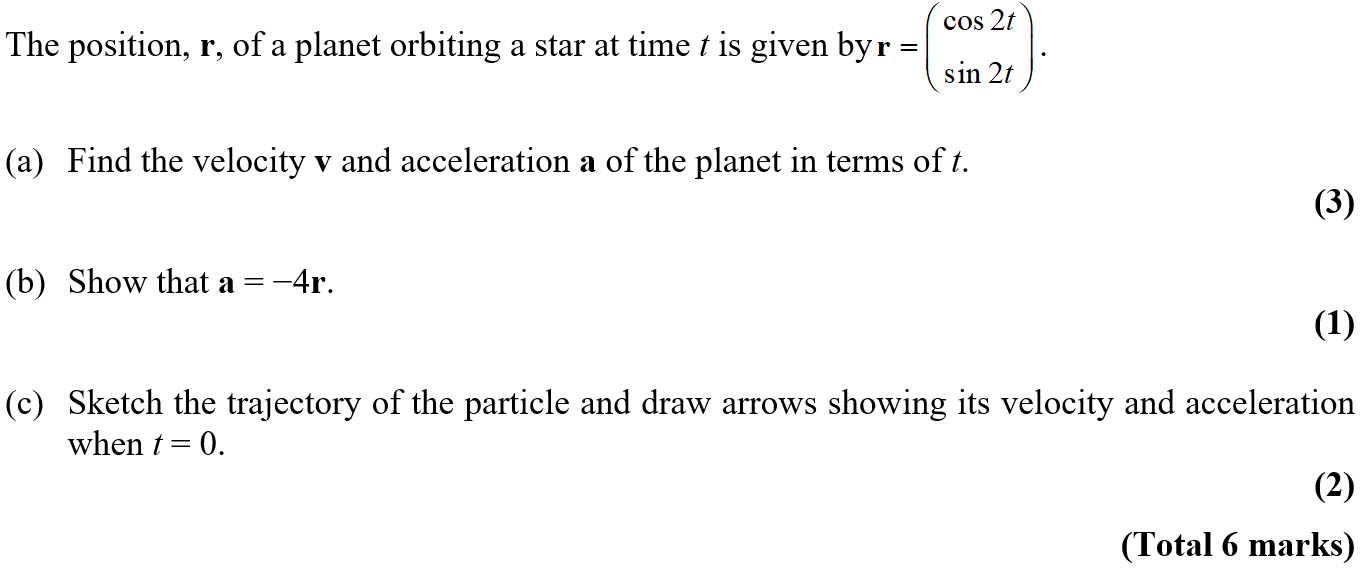 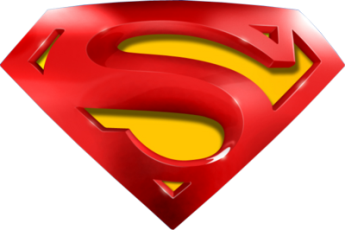 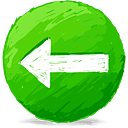 Practice Paper G
A
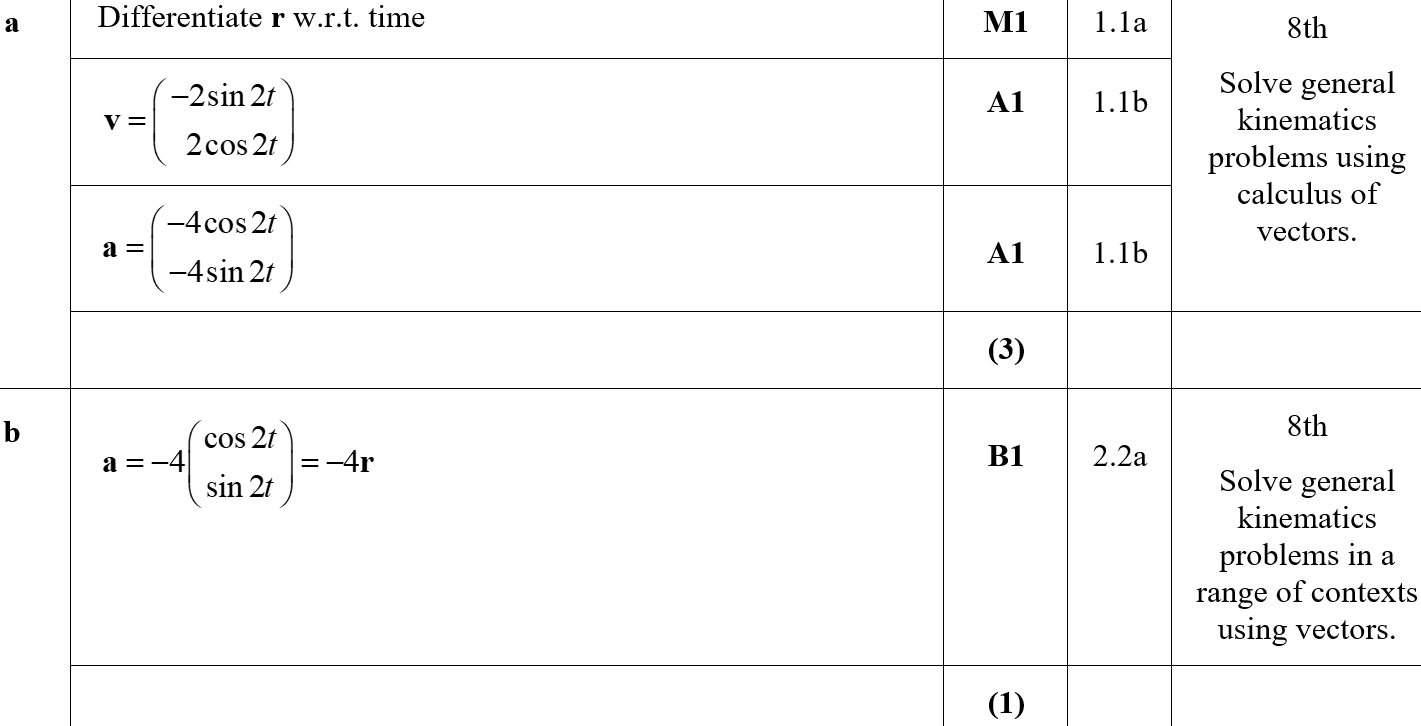 B
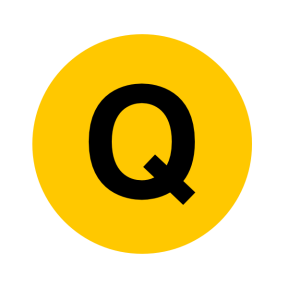 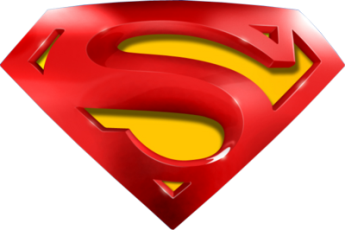 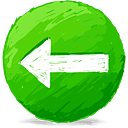 Practice Paper G
C
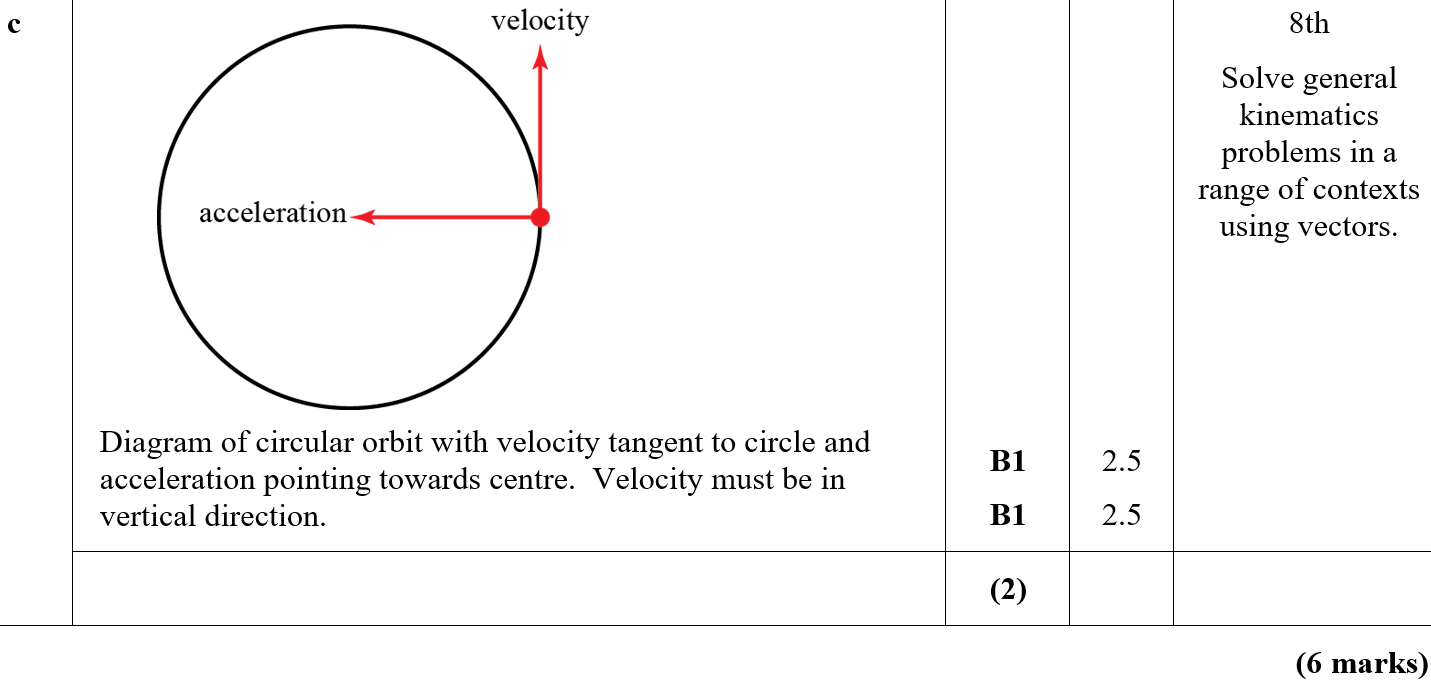 C notes
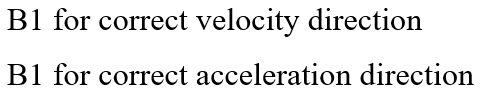 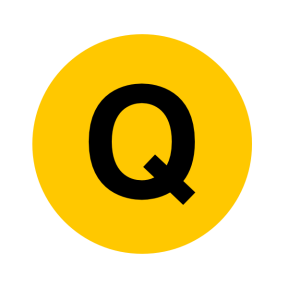 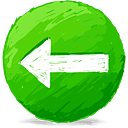 Practice Paper H
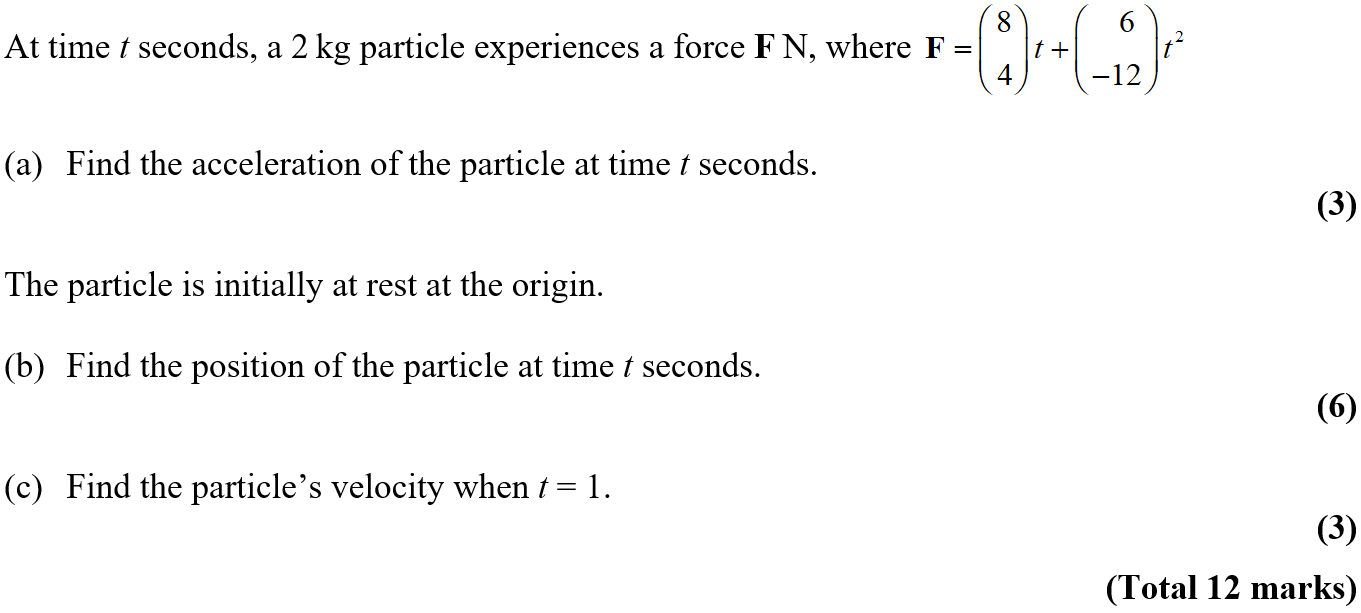 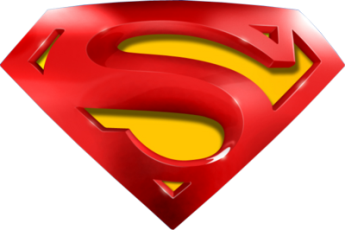 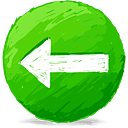 Practice Paper H
A
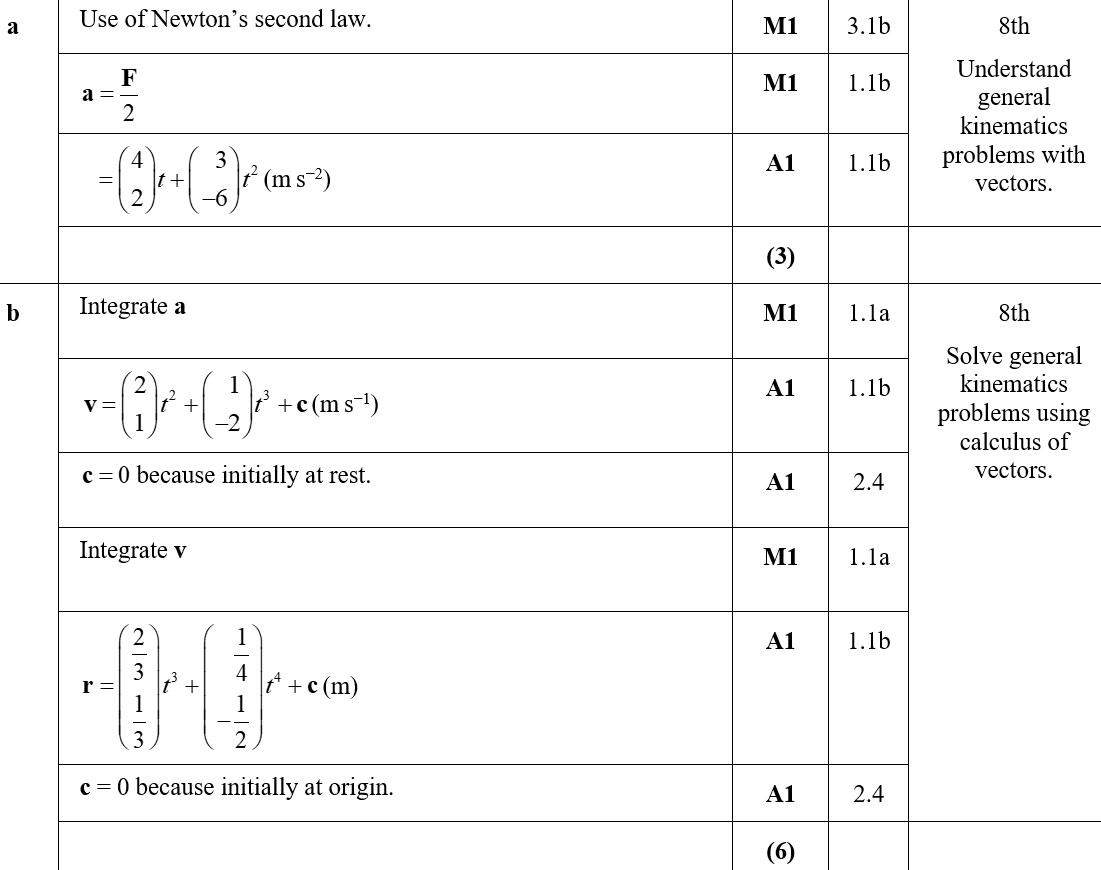 B
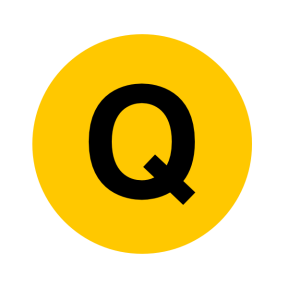 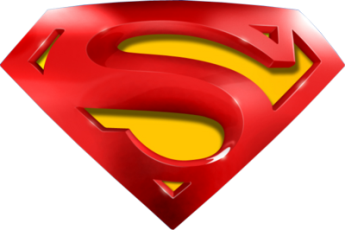 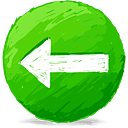 Practice Paper H
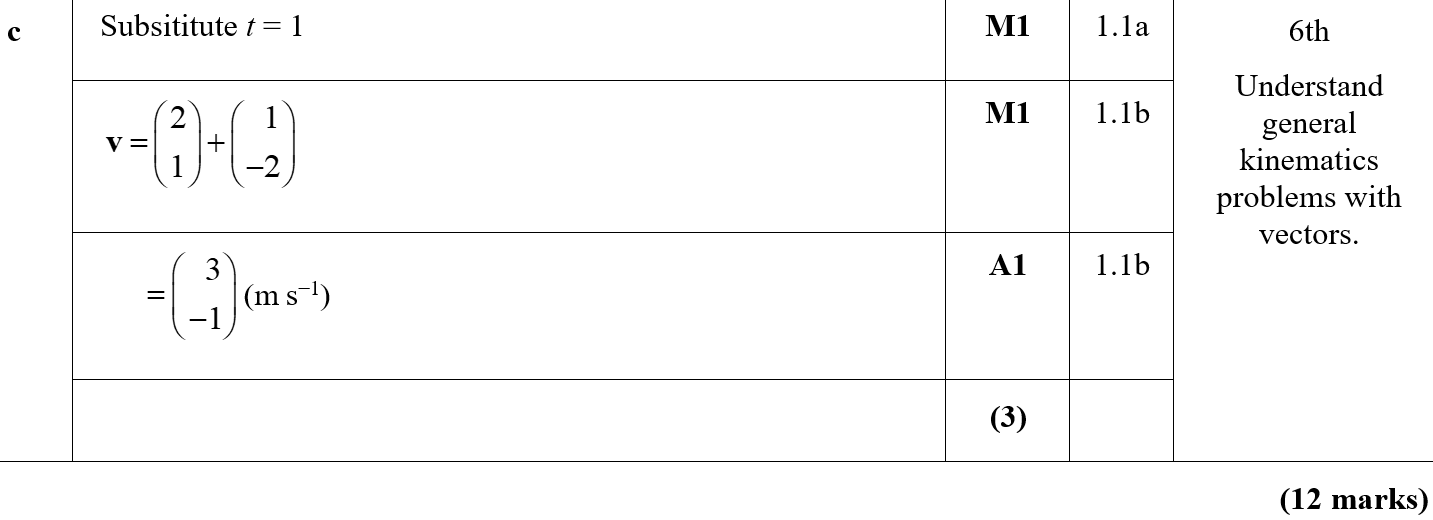 C
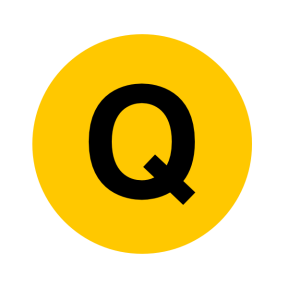 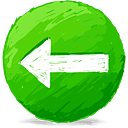 Practice Paper H
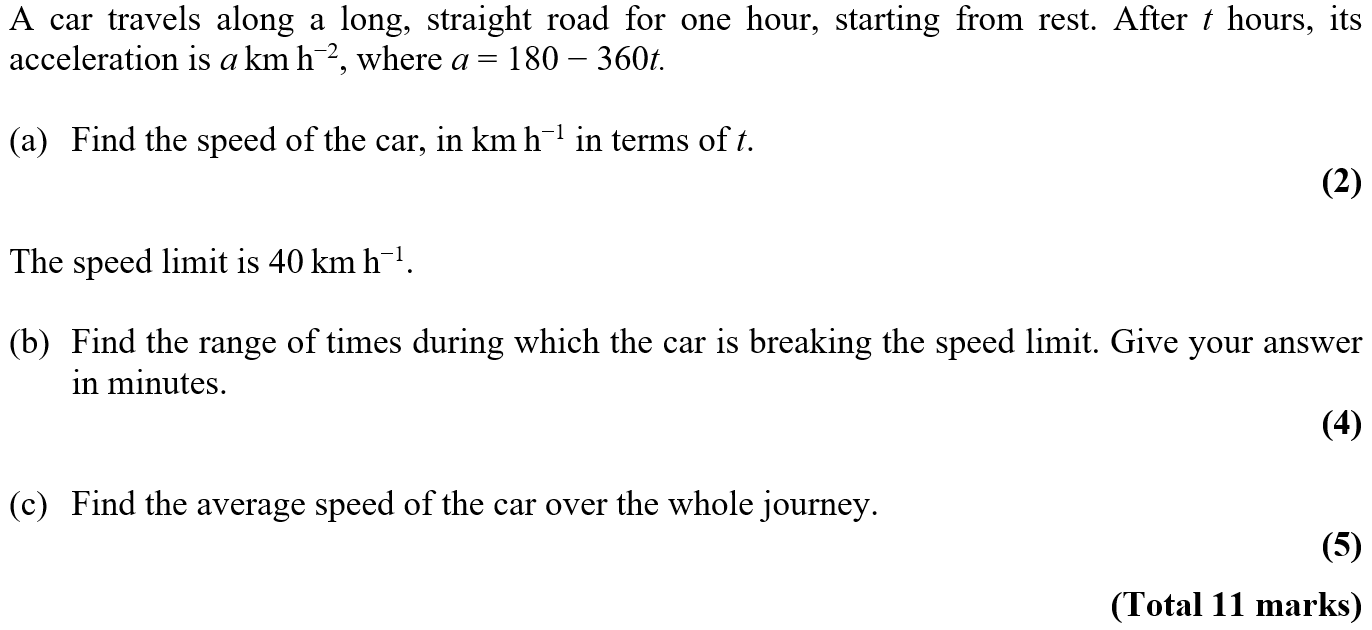 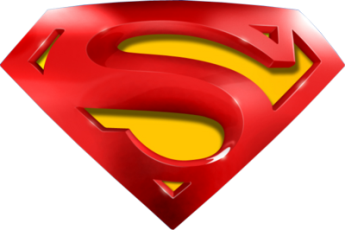 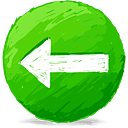 Practice Paper H
A
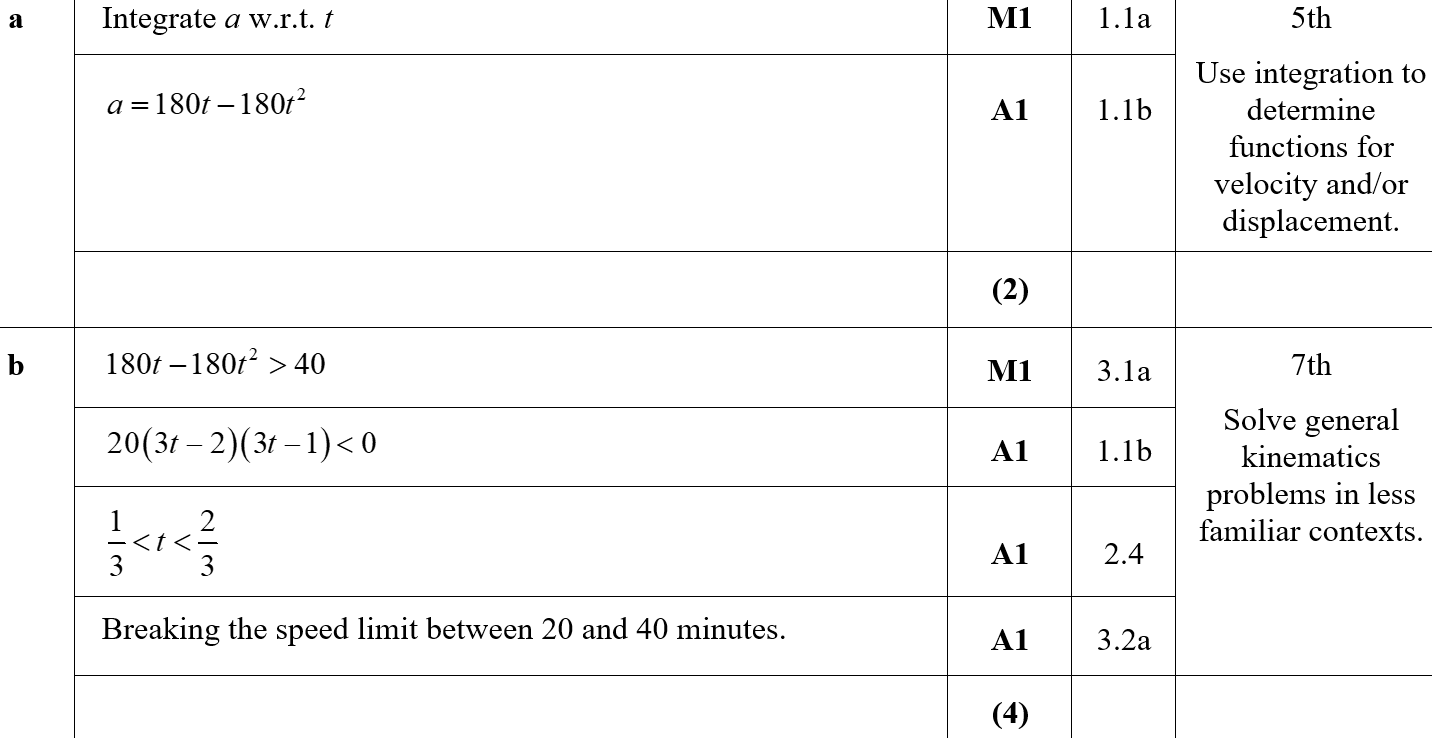 B
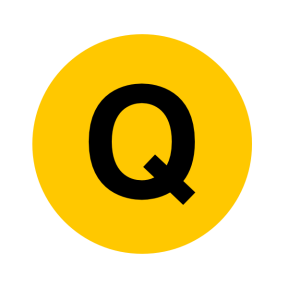 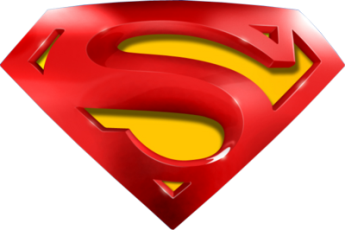 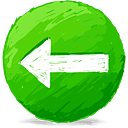 Practice Paper H
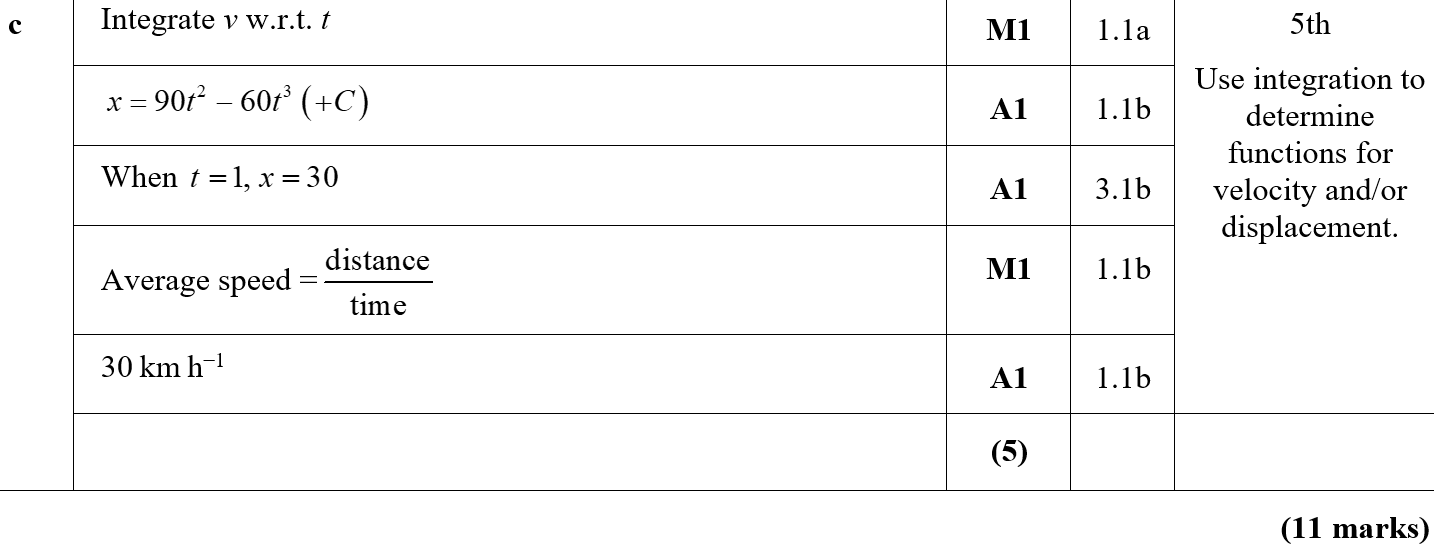 C
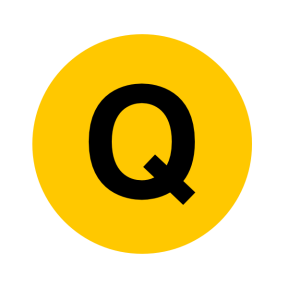 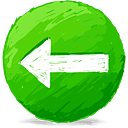 SAM
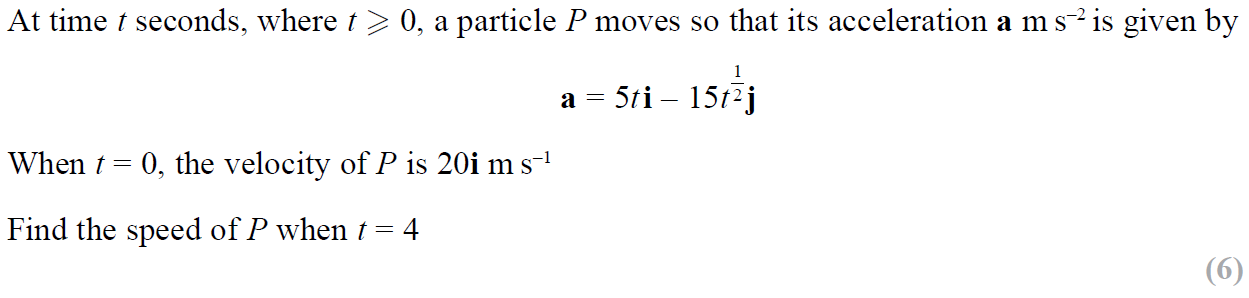 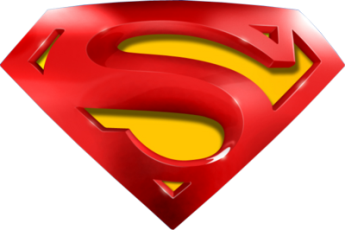 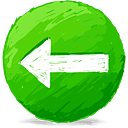 SAM
A
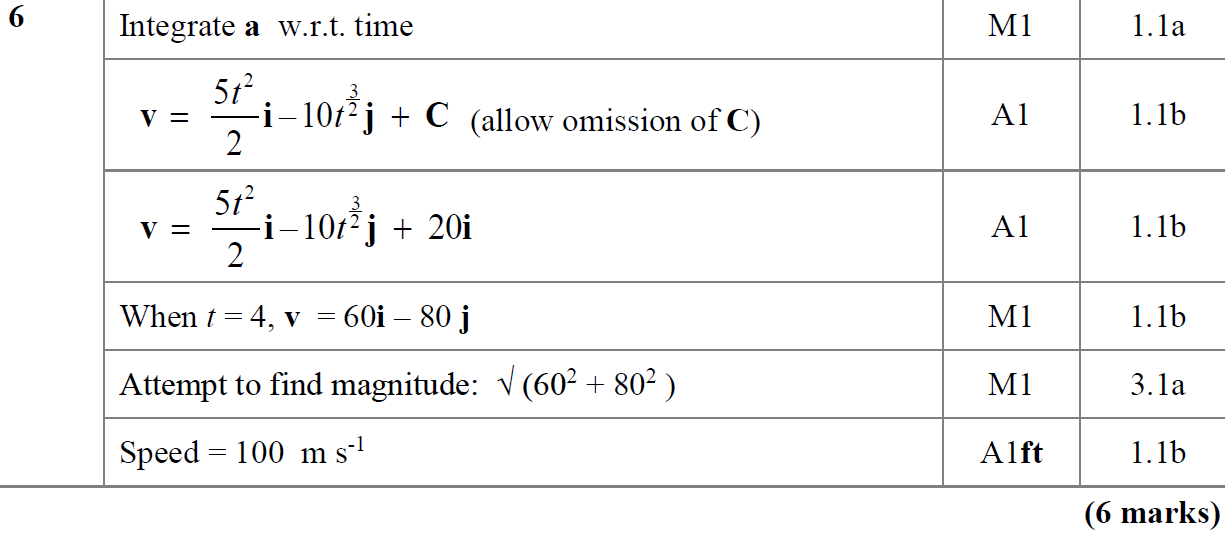 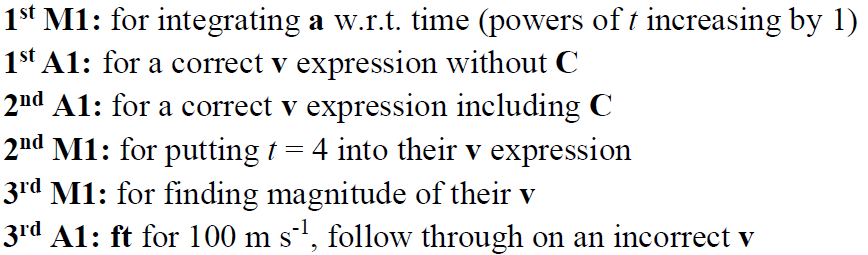 A notes
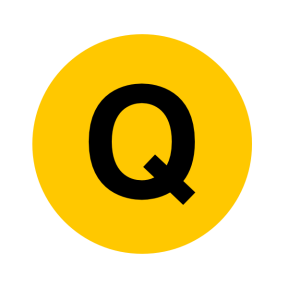 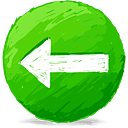 2018
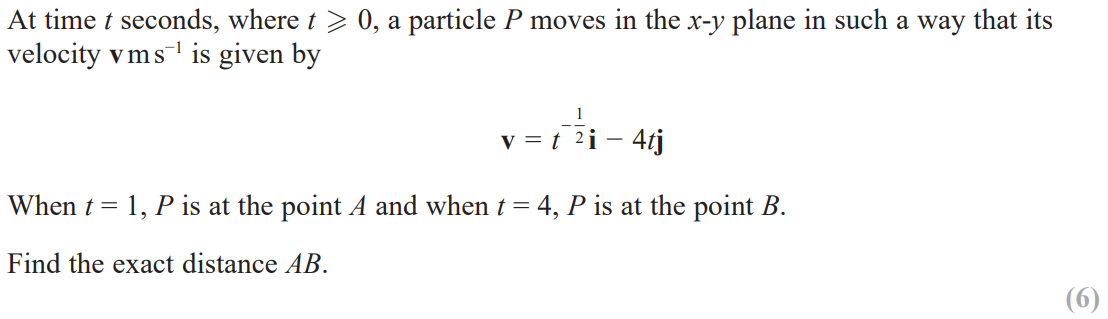 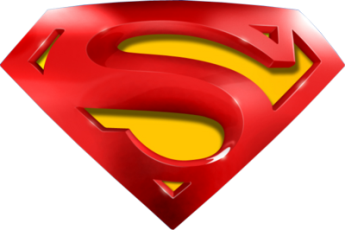 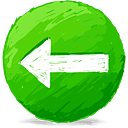 2018
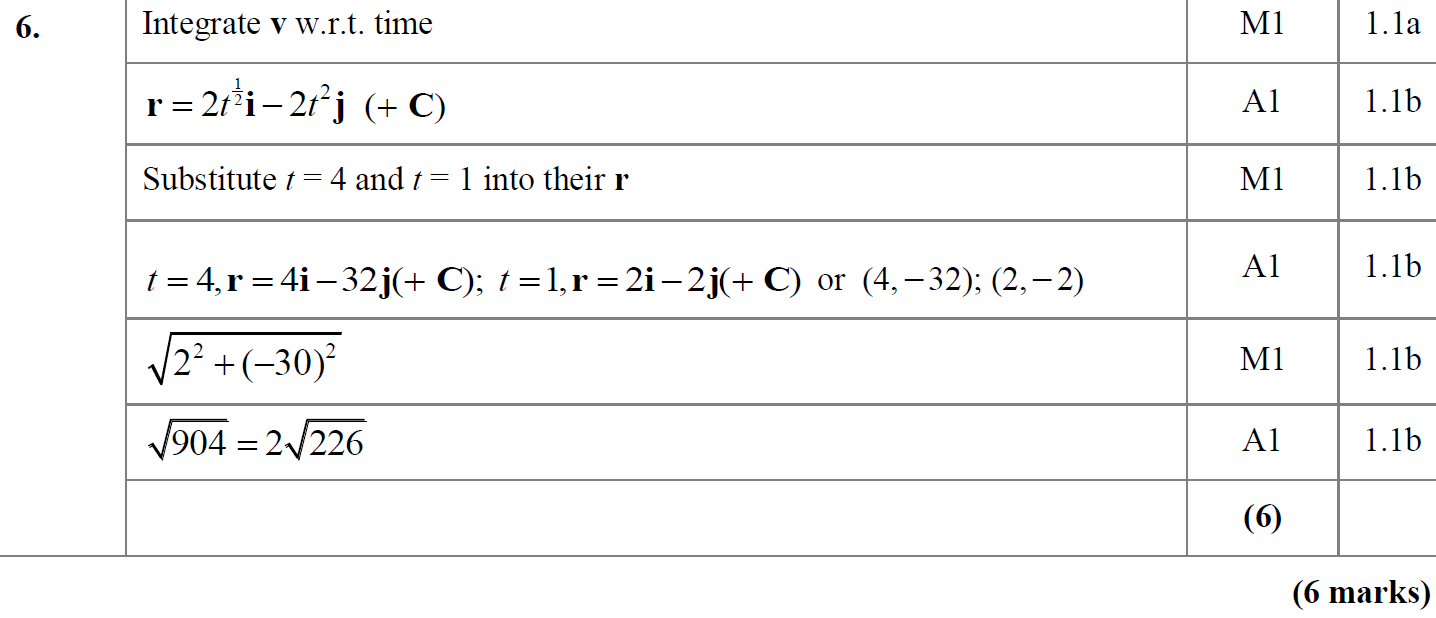 A
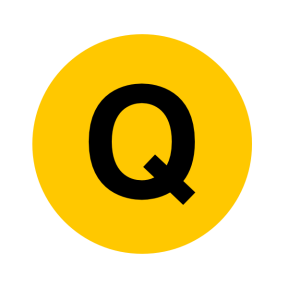 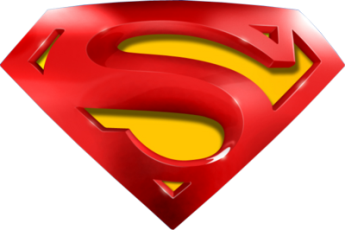 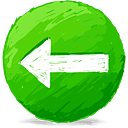 2018
A (SF)
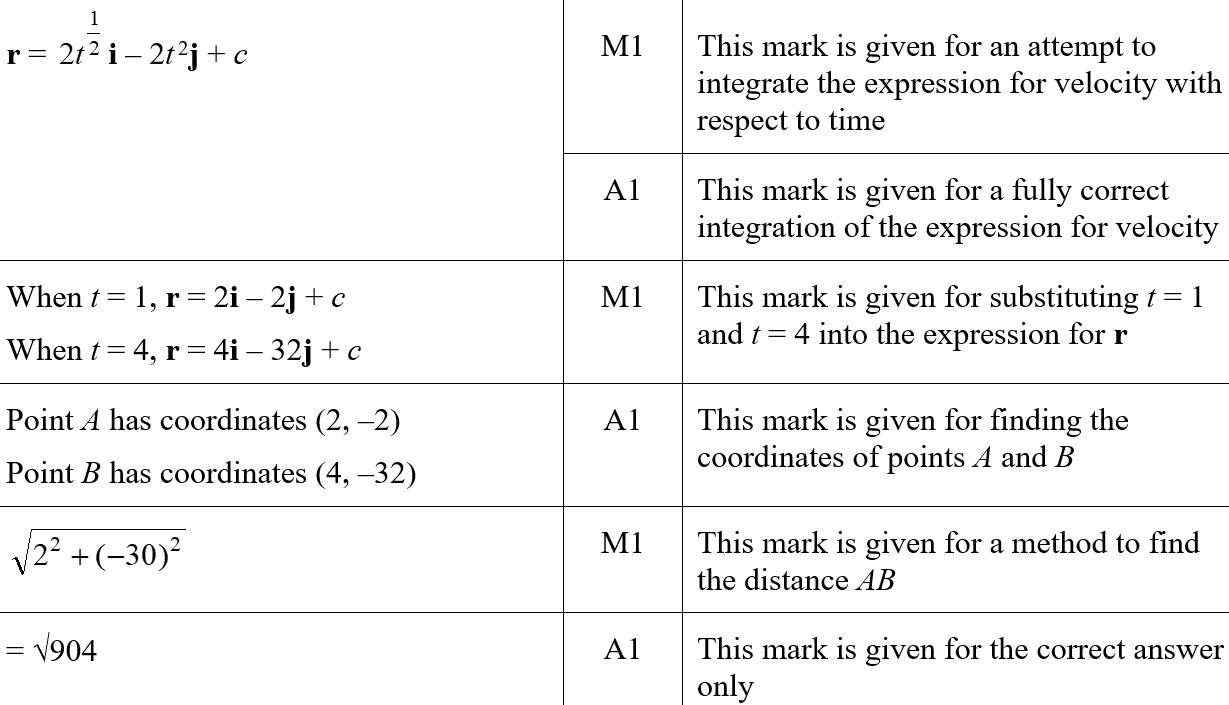 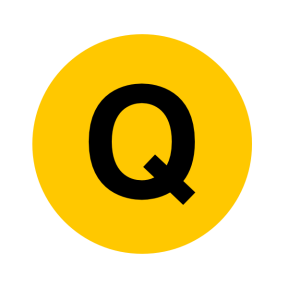 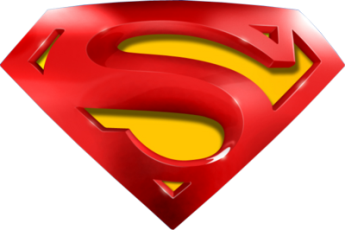 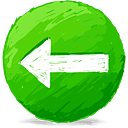 2018
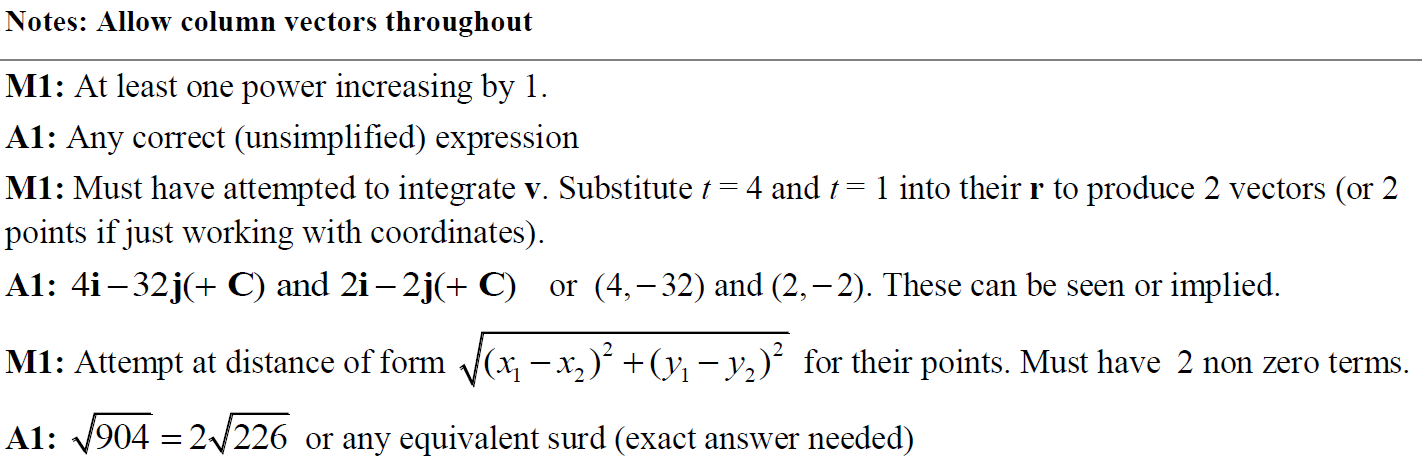 A notes
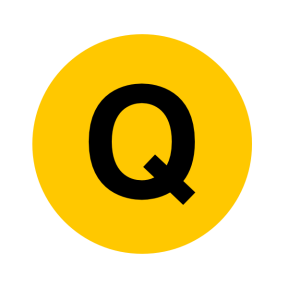 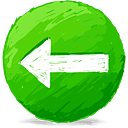 New Spec Q’s
note* ignore parts of questions involving impulse
Old Spec Variable Acceleration
Jan 2006*
Jan 2013
June 2013
June 2006 (i)
June 2006 (ii)*
June 2014
June 2015
Jan 2007*
Jan 2009
June 2016
June 2007 (i)
May 2009
June 2007 (ii)
June 2017
Jan 2010
June 2011
June 2018
June 2010
Jan 2012
Jan 2008
Jan 2011
May 2012
May 2008*
Jan 2006
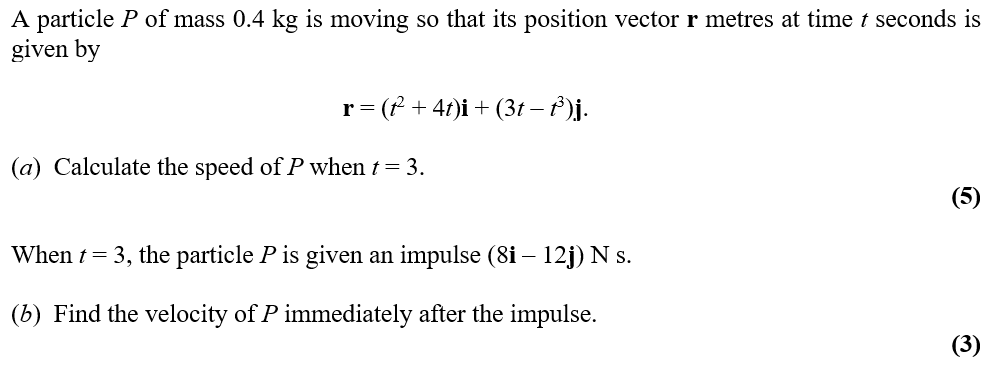 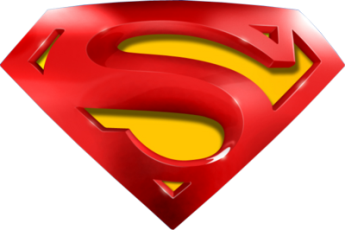 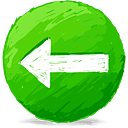 Jan 2006
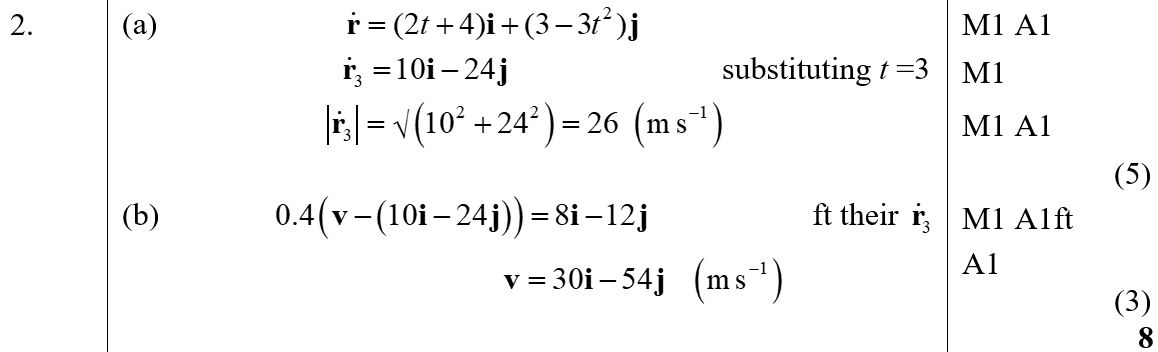 A
B
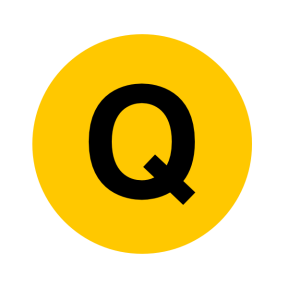 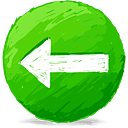 June 2006
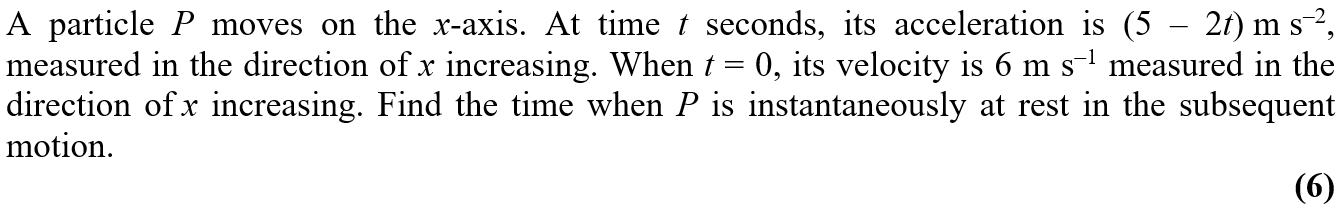 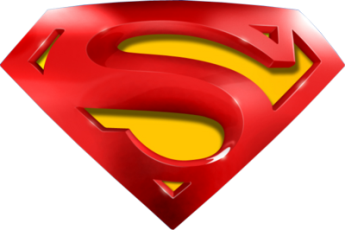 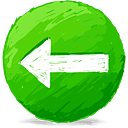 June 2006
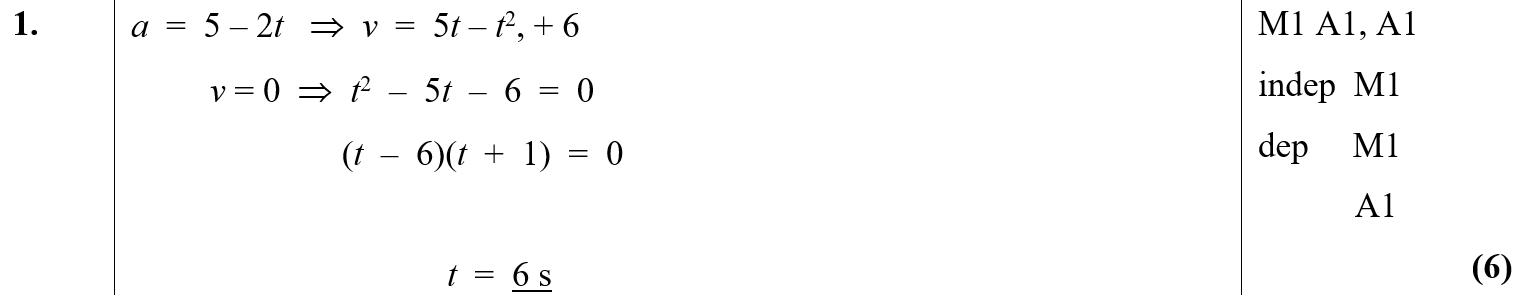 A
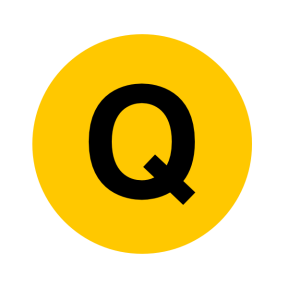 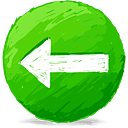 June 2006
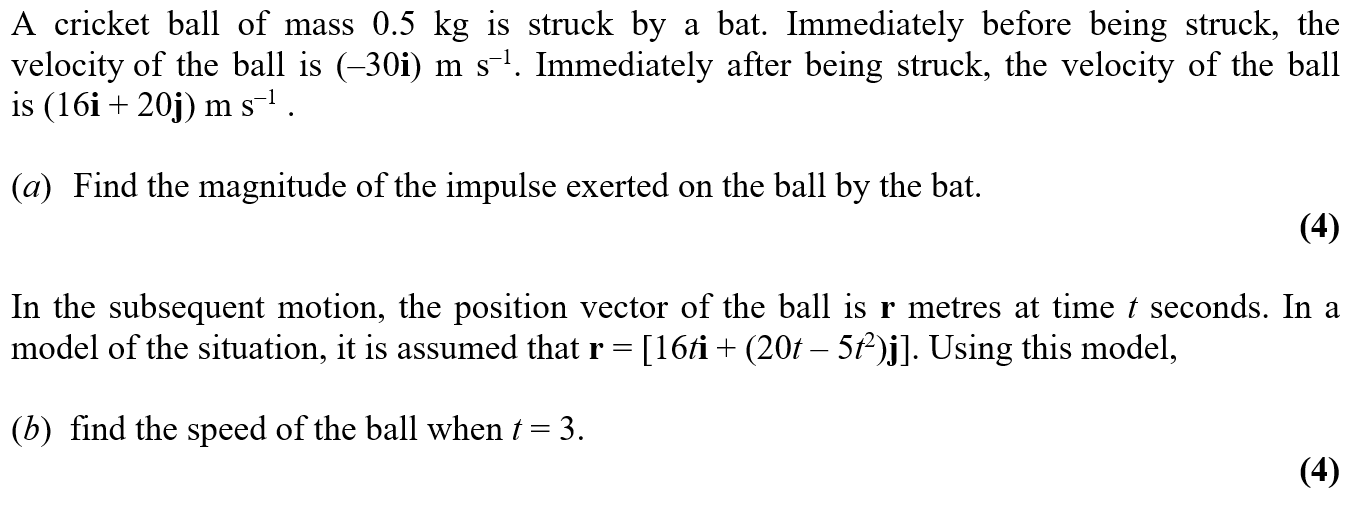 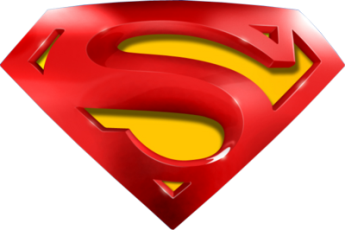 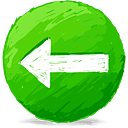 June 2006
A
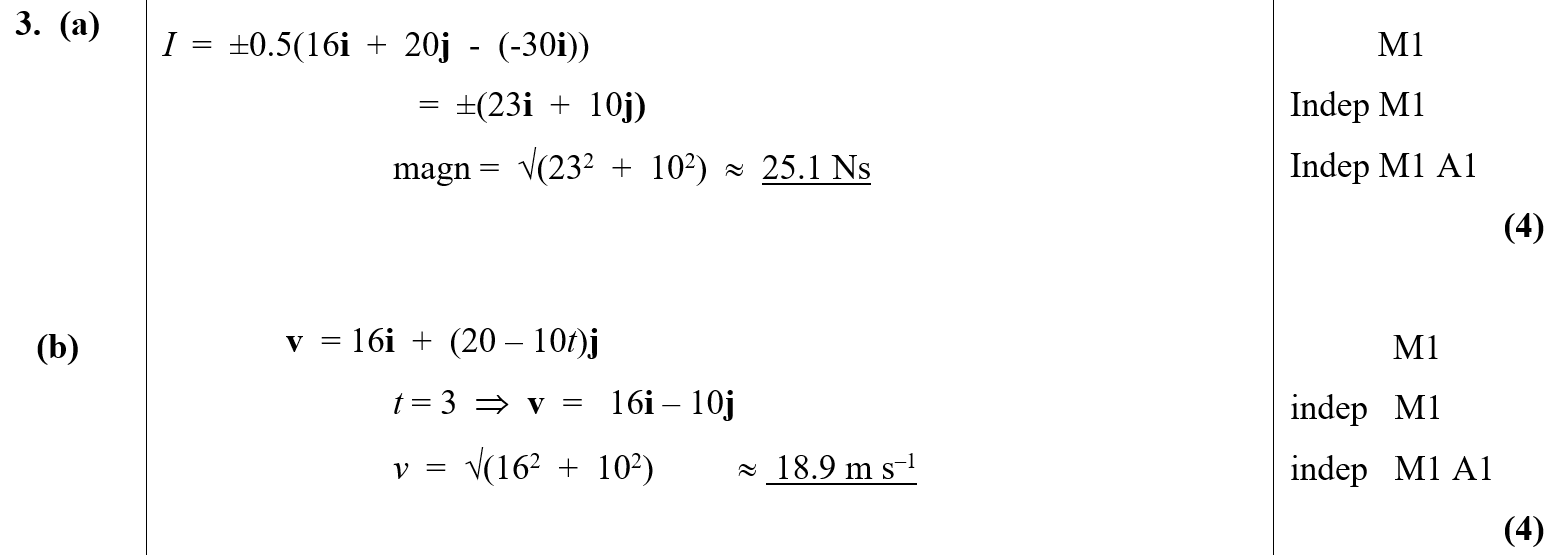 B
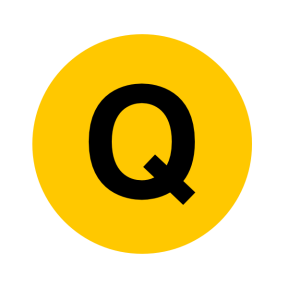 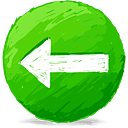 Jan 2007
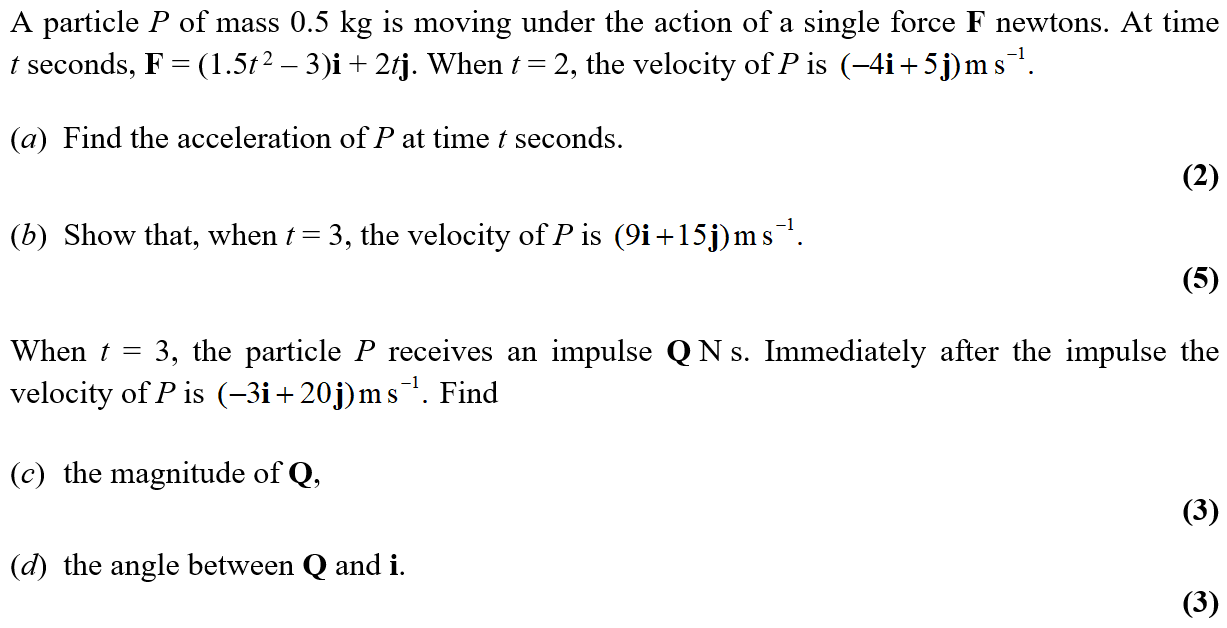 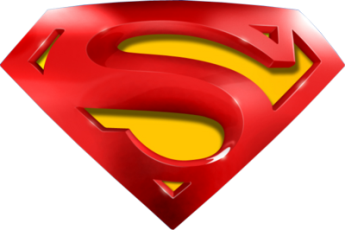 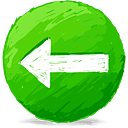 Jan 2007
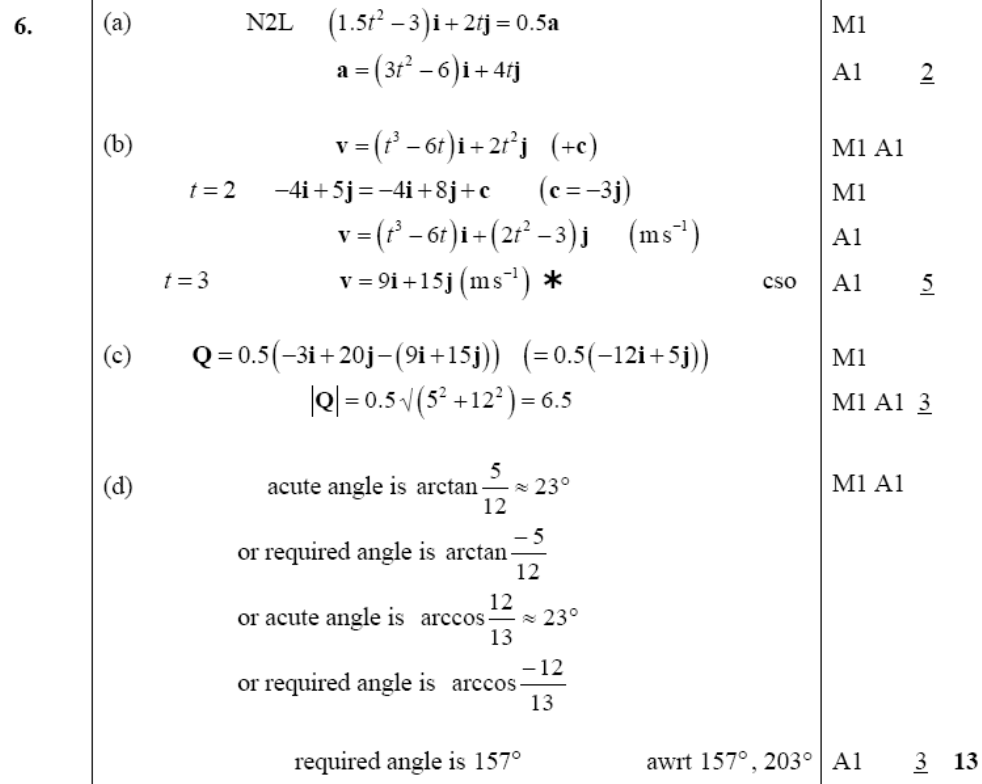 A
B
C
D
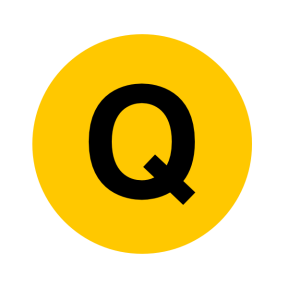 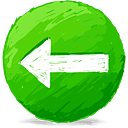 June 2007
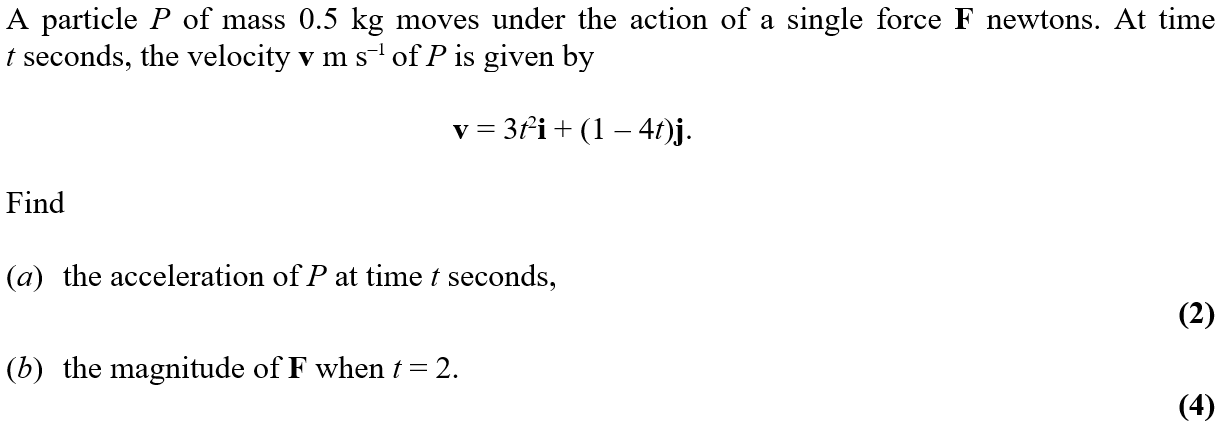 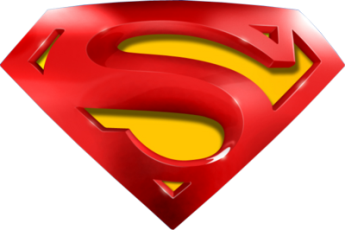 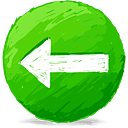 June 2007
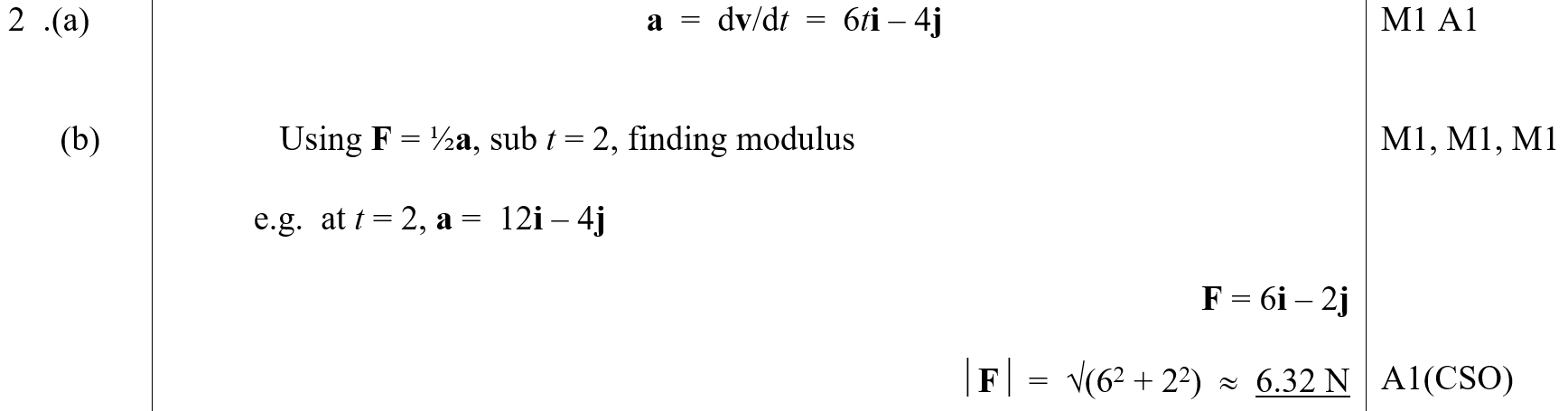 A
B
A notes
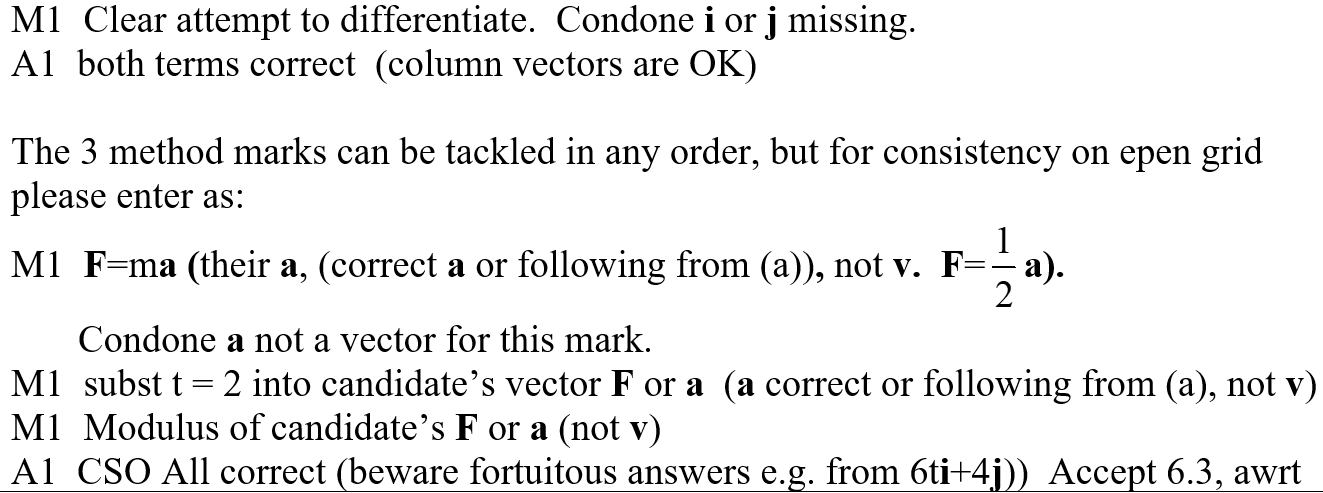 B notes
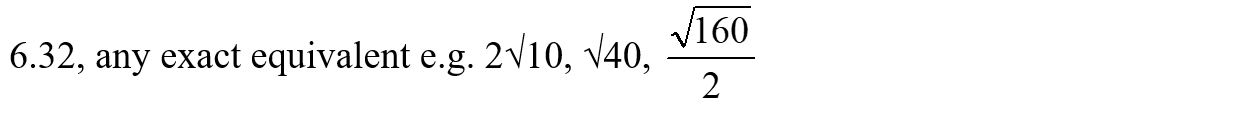 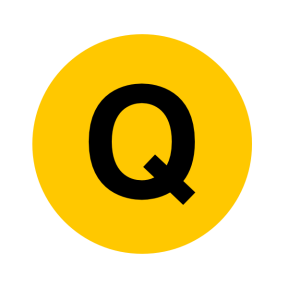 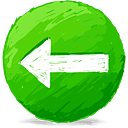 June 2007
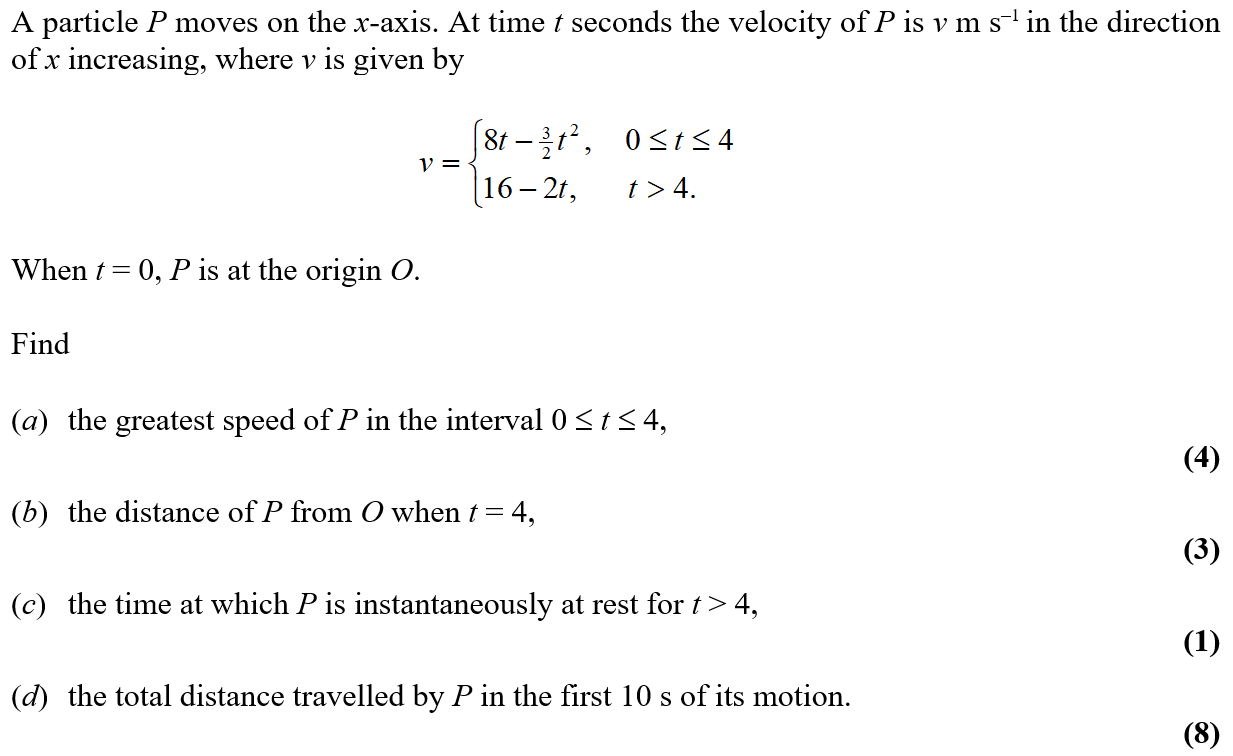 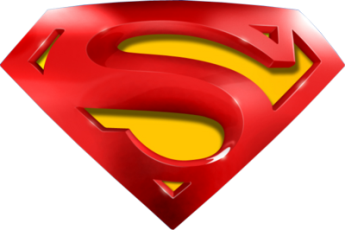 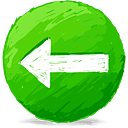 June 2007
A
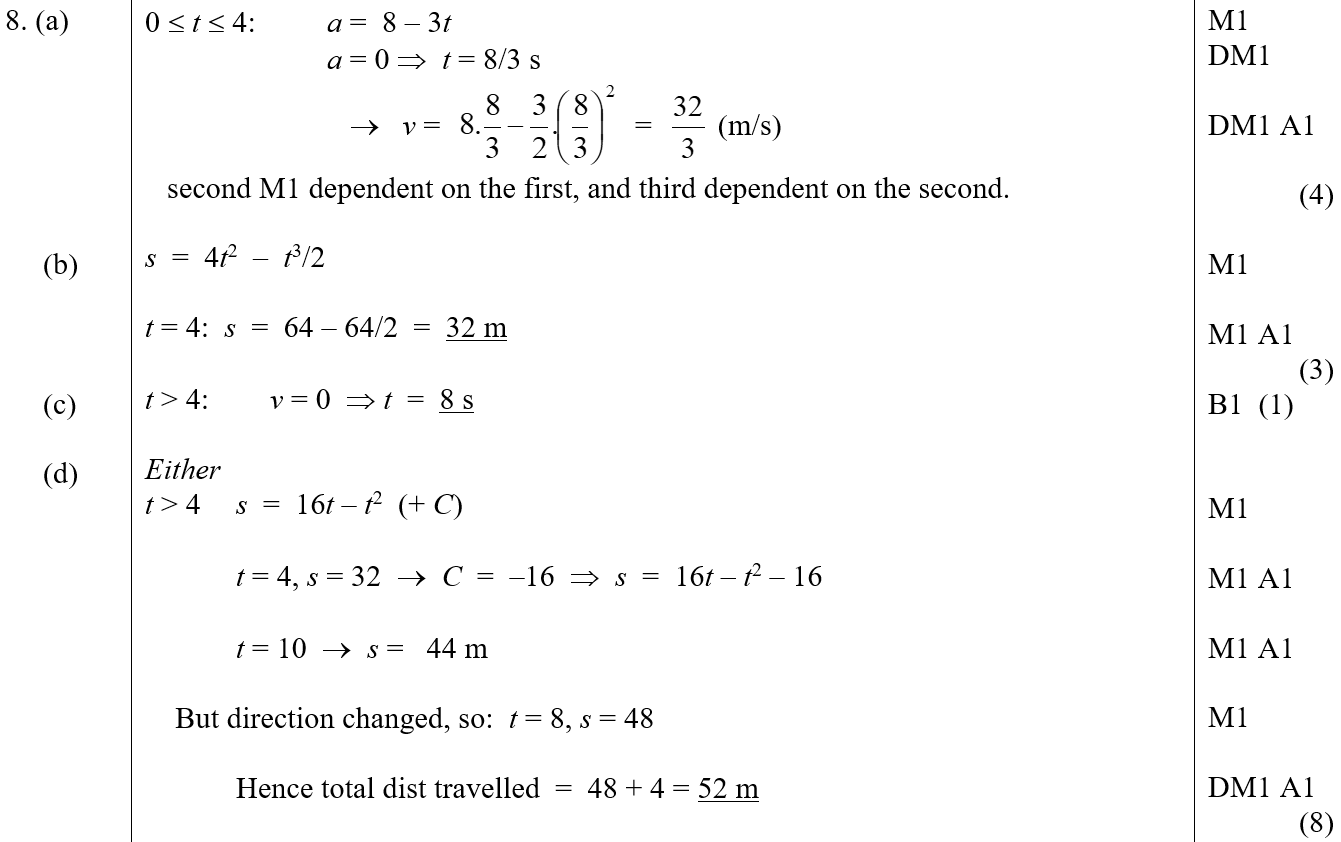 B
C
D
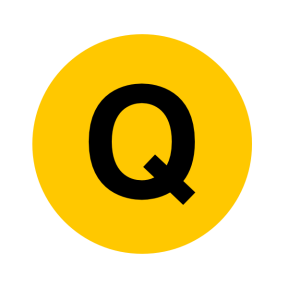 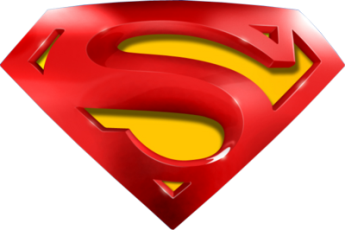 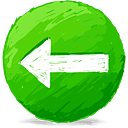 June 2007
D Alternative 1
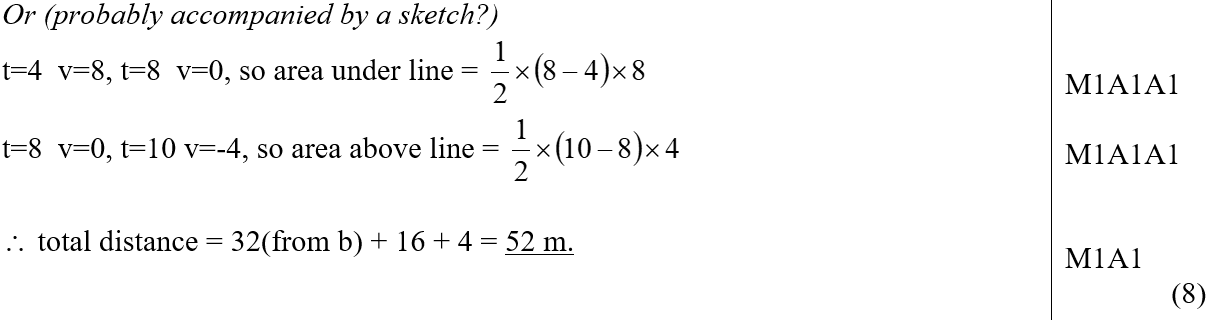 D Alternative 2
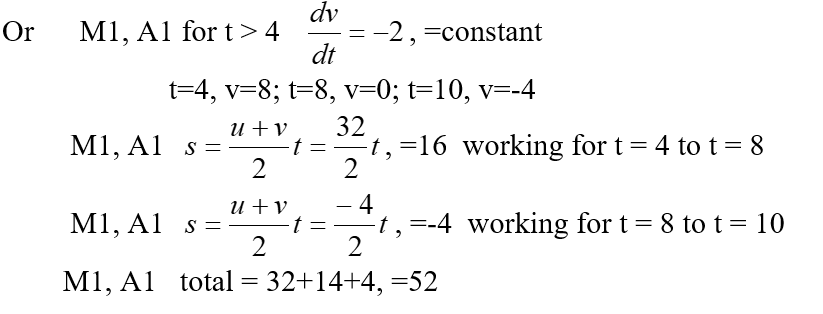 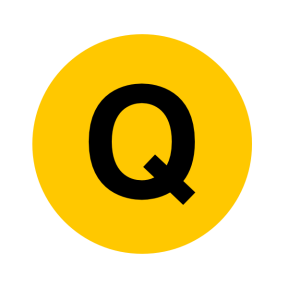 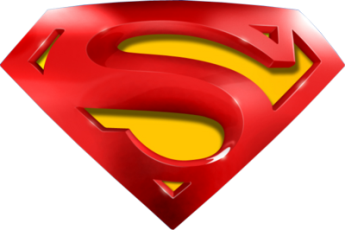 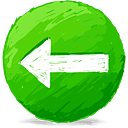 June 2007
A notes
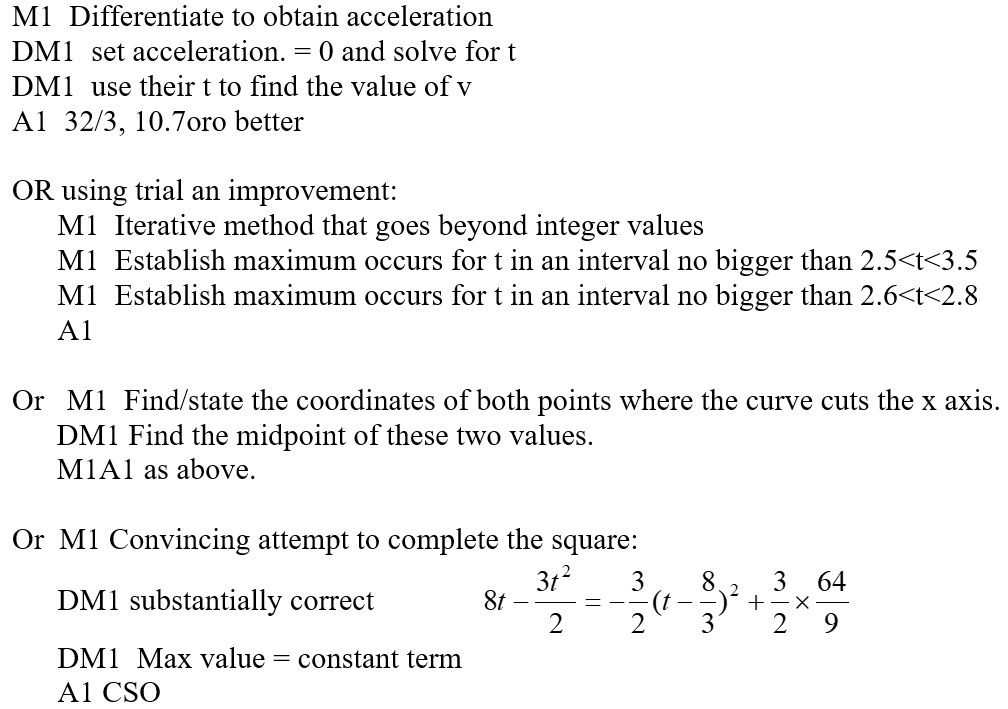 A Alternative 1 notes
A Alternative 2 notes
A Alternative 3 notes
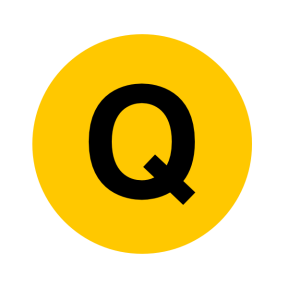 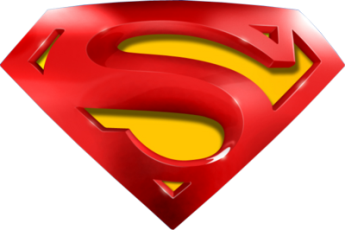 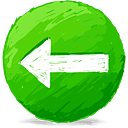 June 2007
B notes
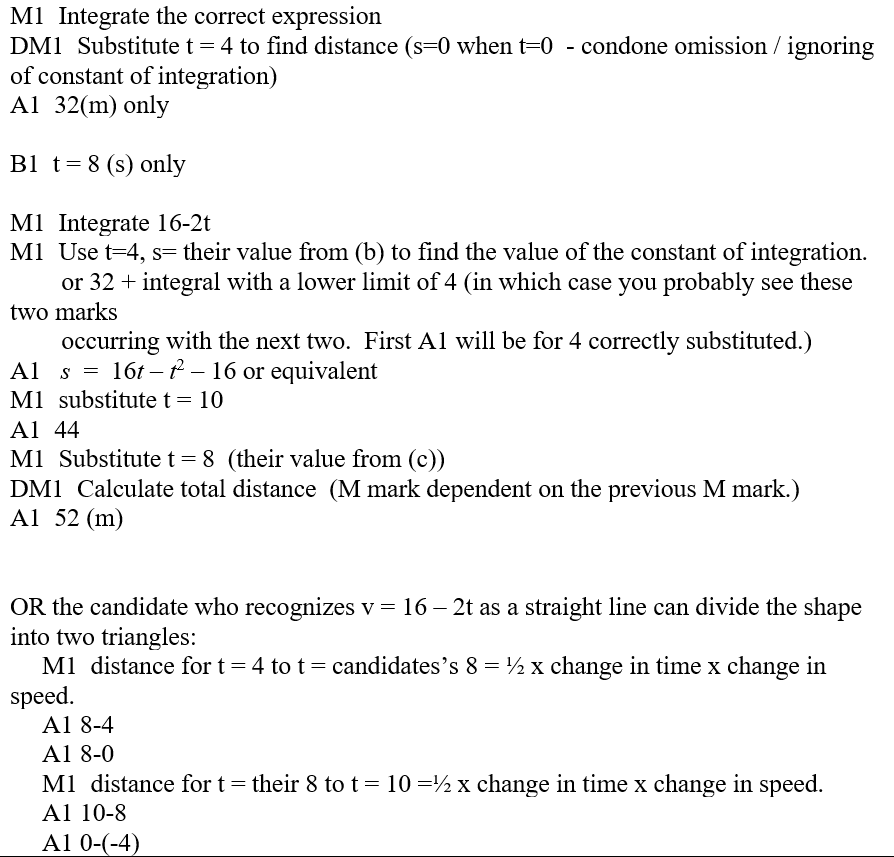 C notes
D notes
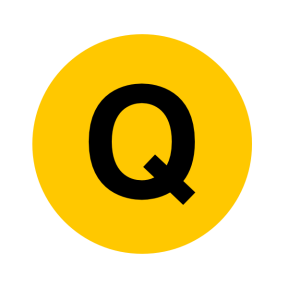 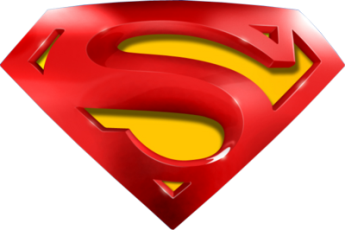 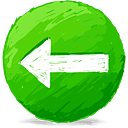 June 2007
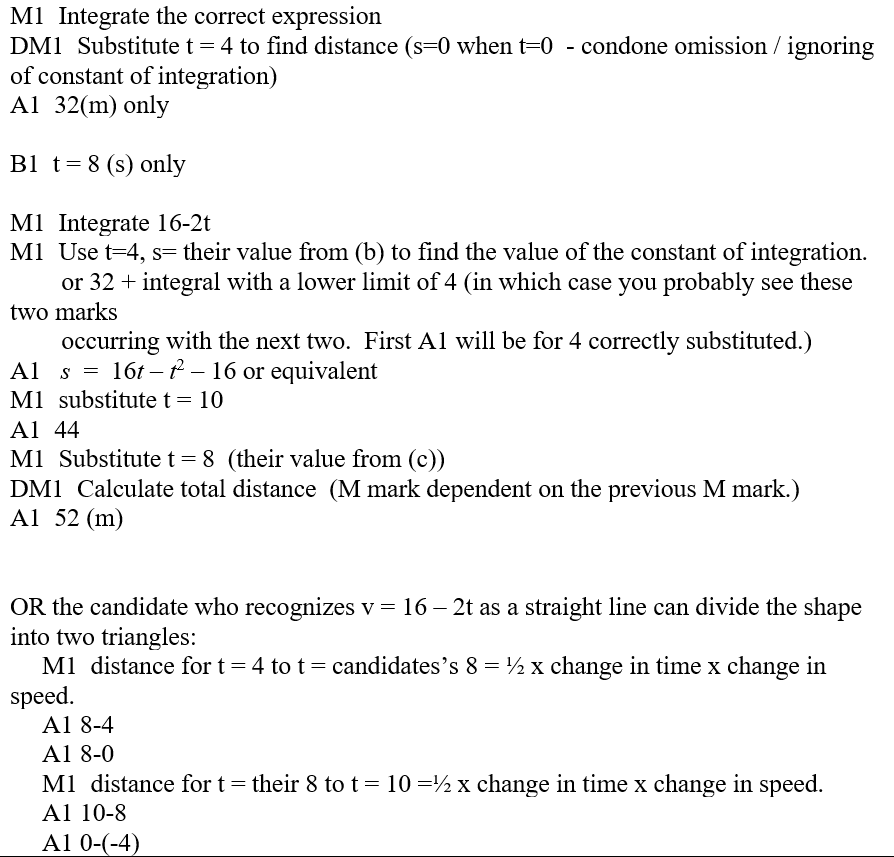 D Alternative notes
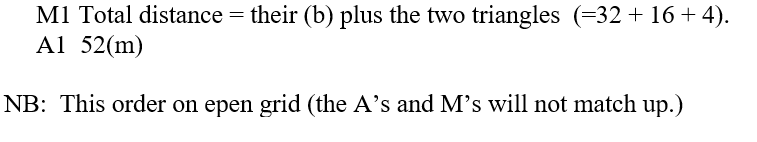 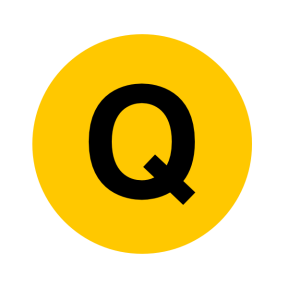 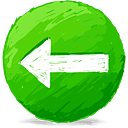 Jan 2008
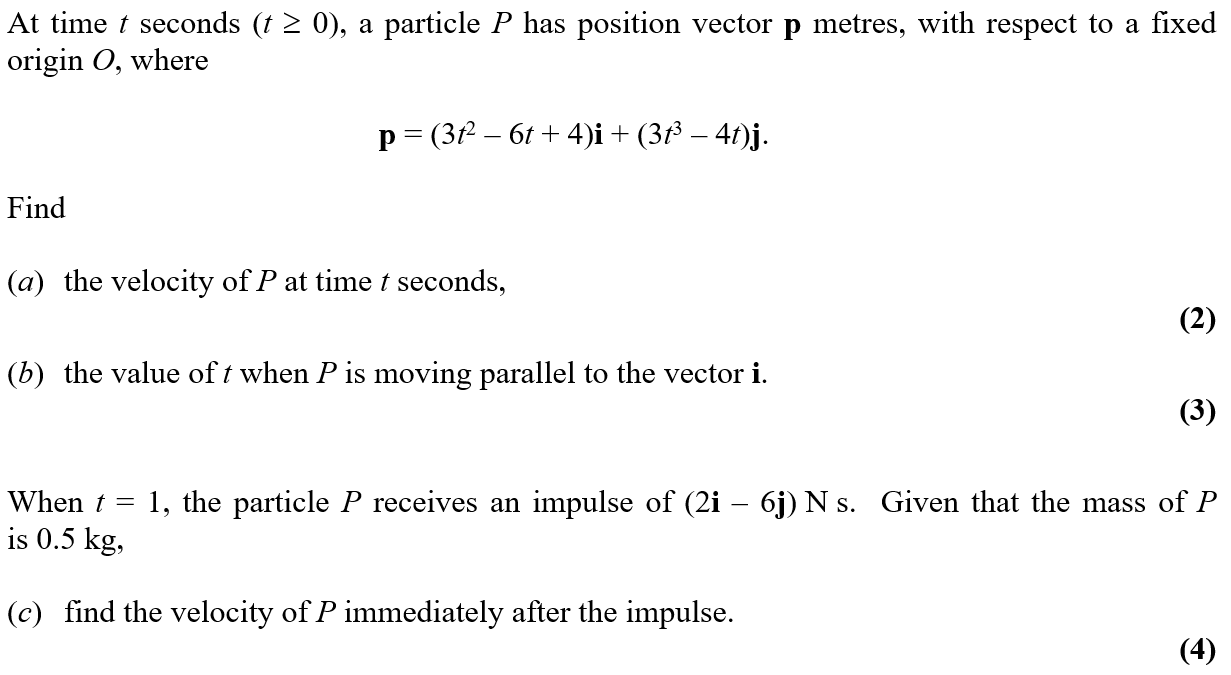 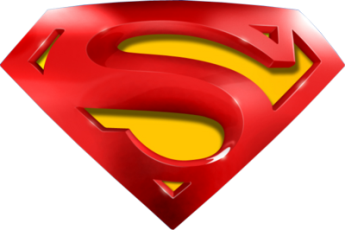 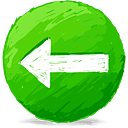 Jan 2008
A
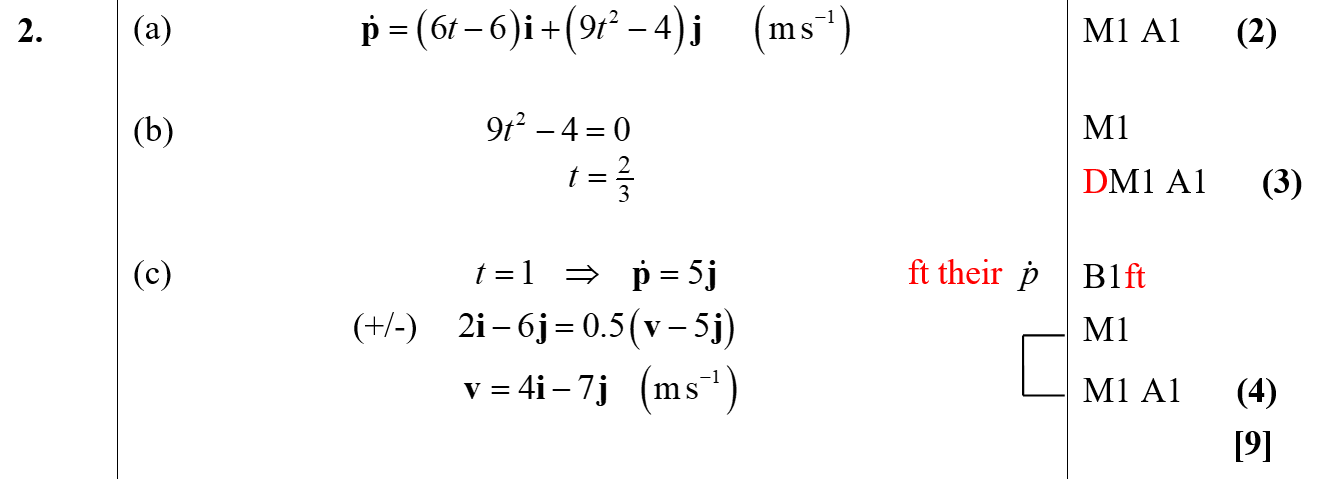 B
C
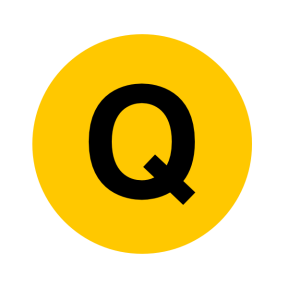 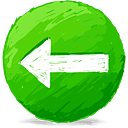 May 2008
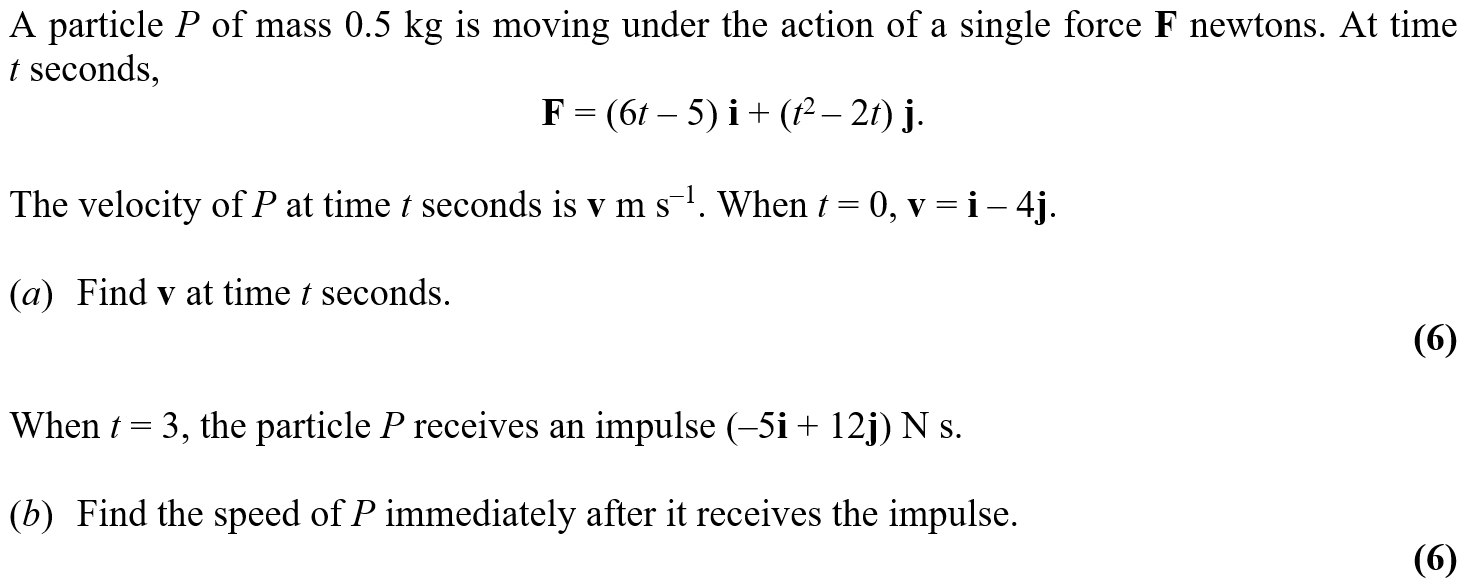 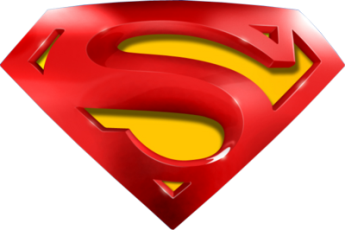 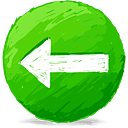 May 2008
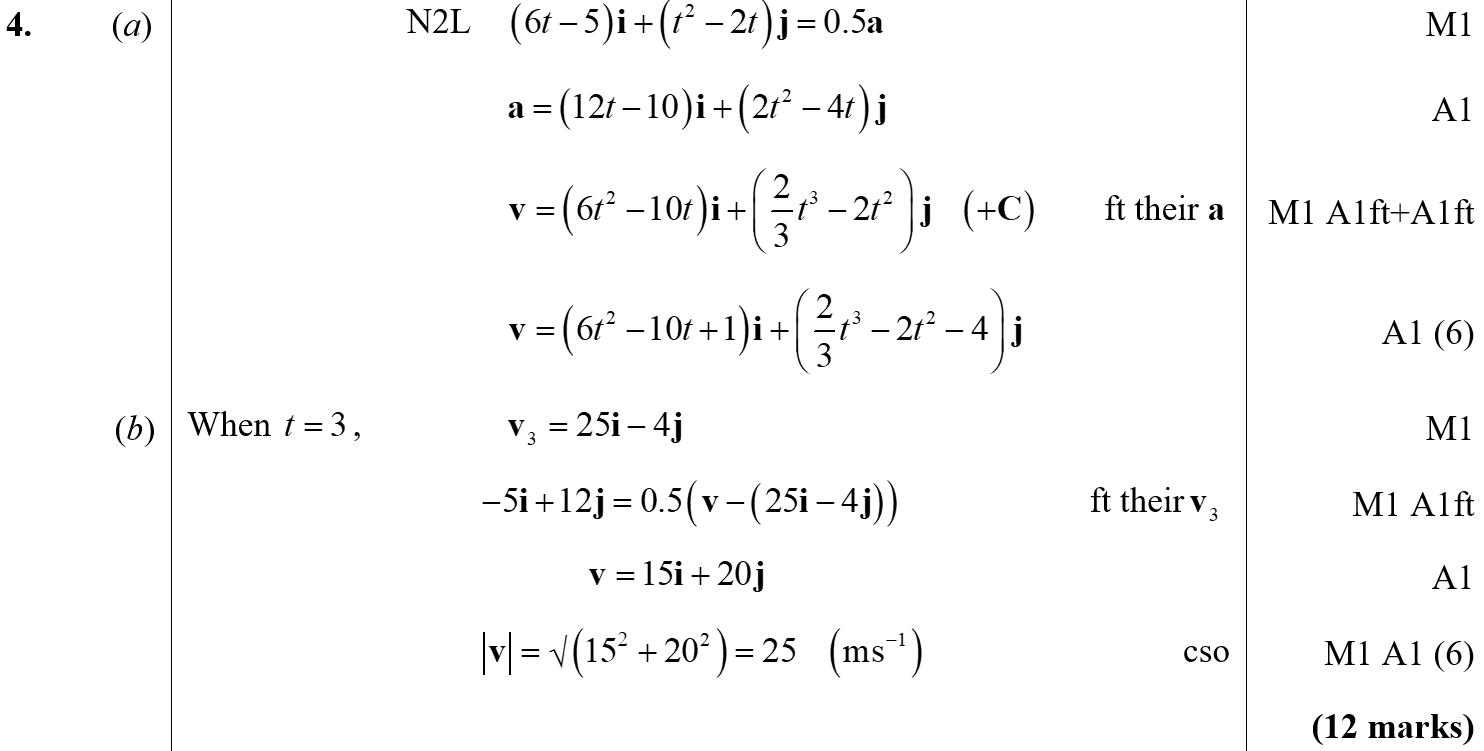 A
B
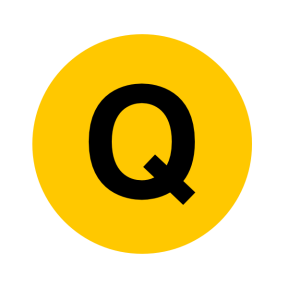 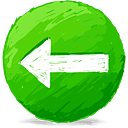 Jan 2009
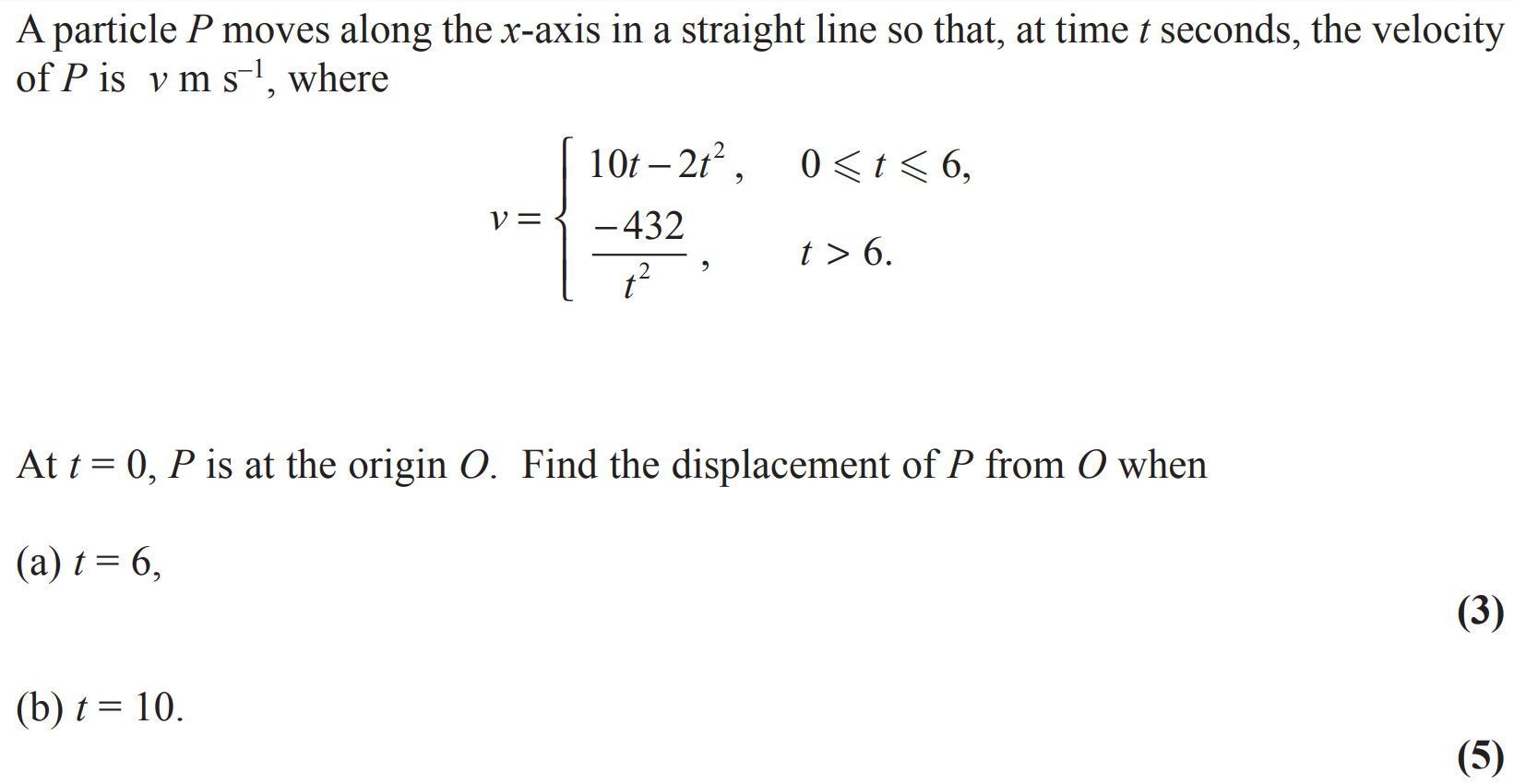 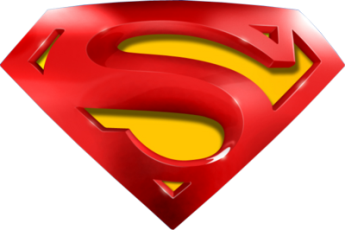 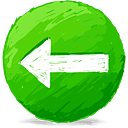 Jan 2009
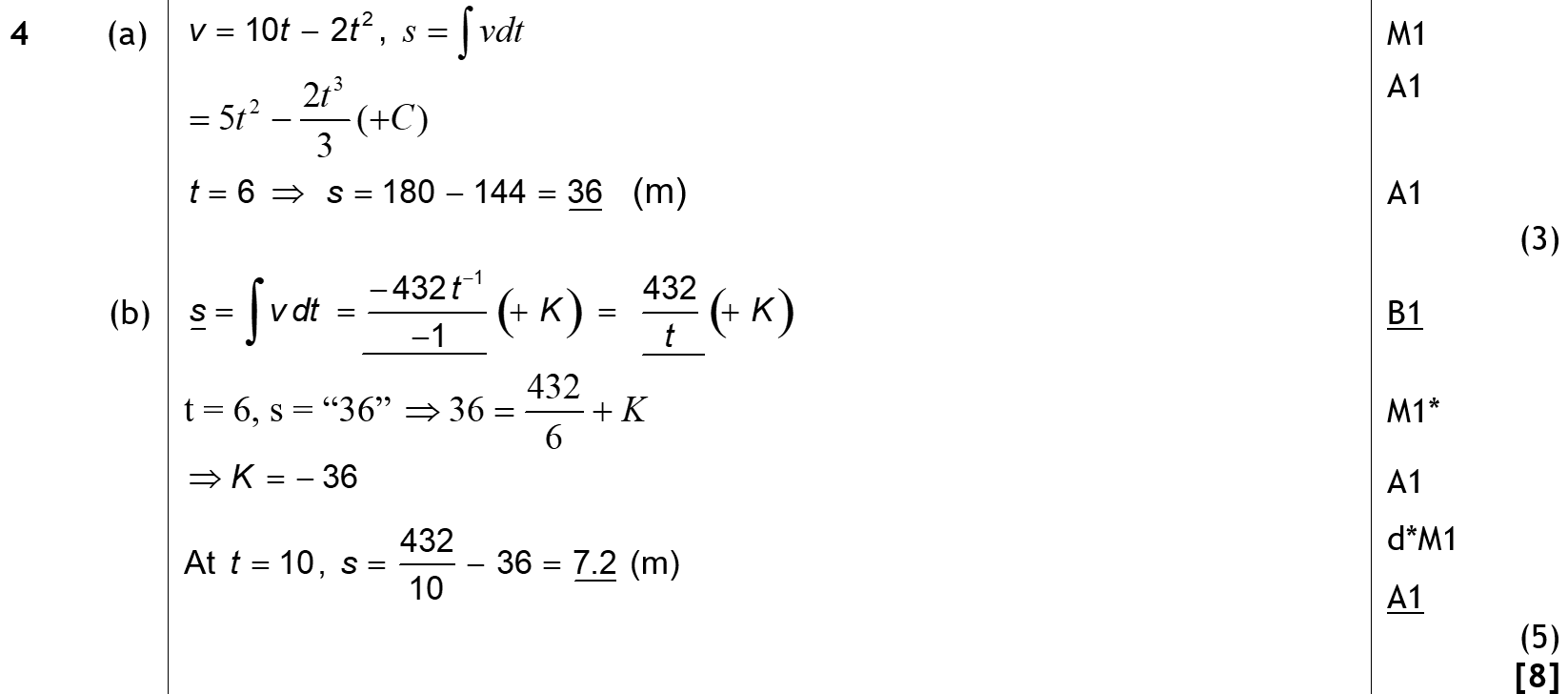 A
B
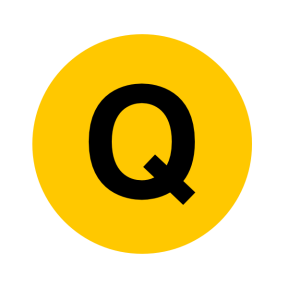 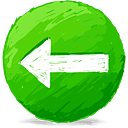 May 2009
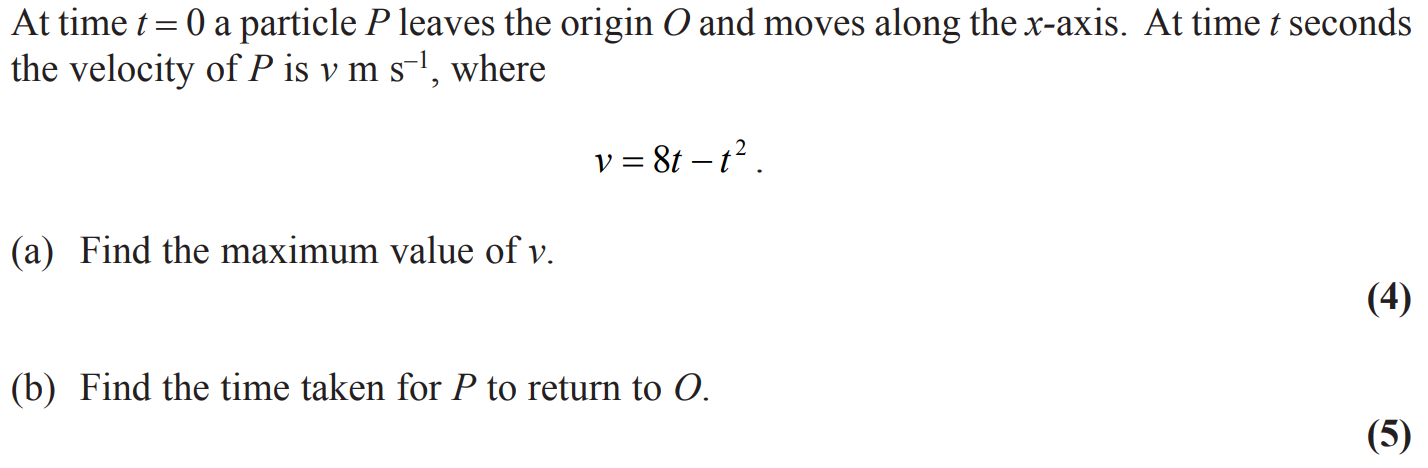 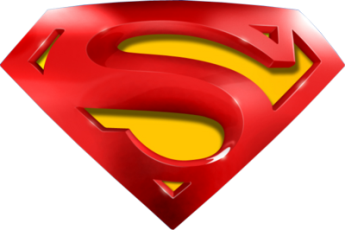 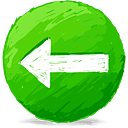 May 2009
A
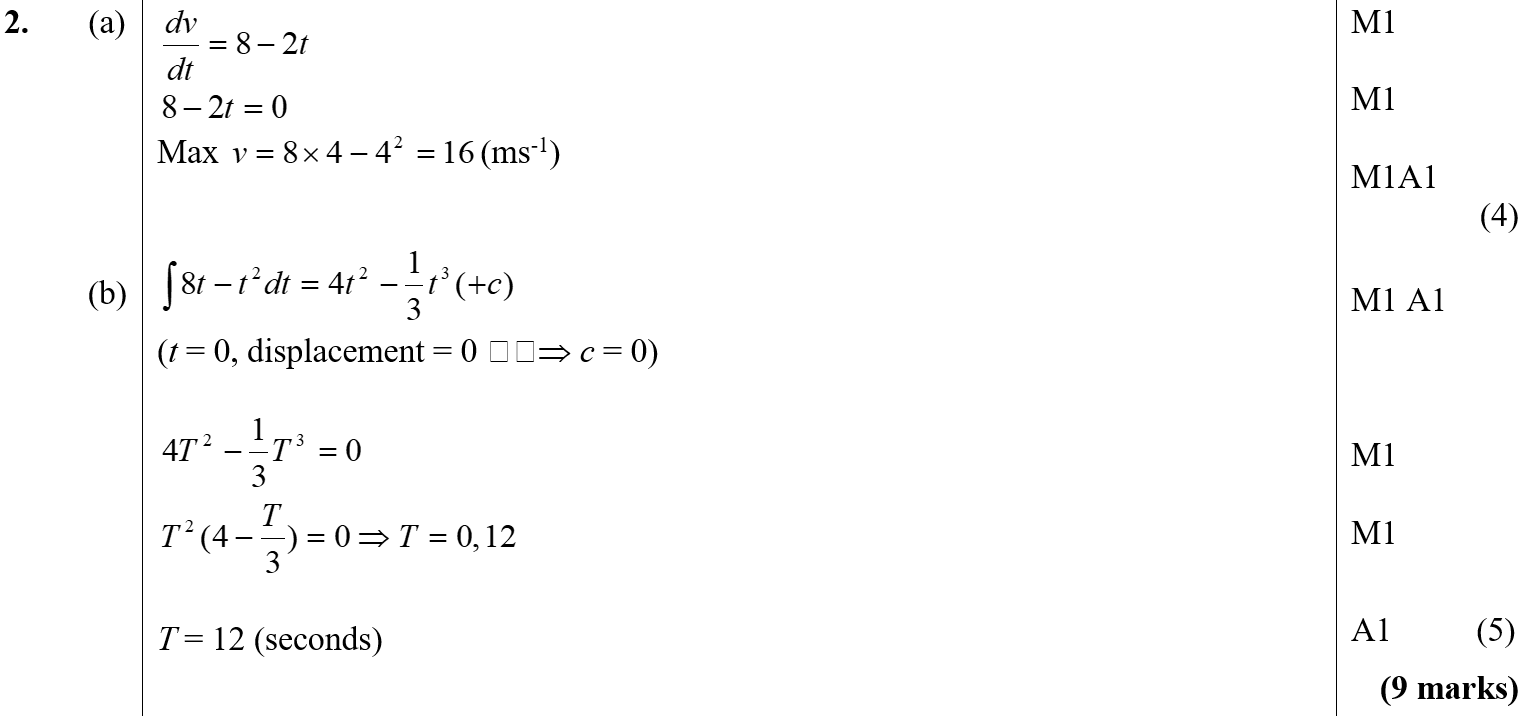 B
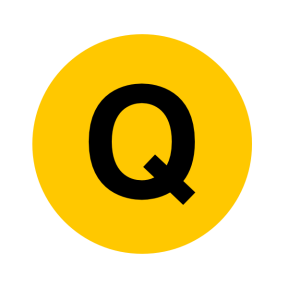 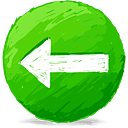 Jan 2010
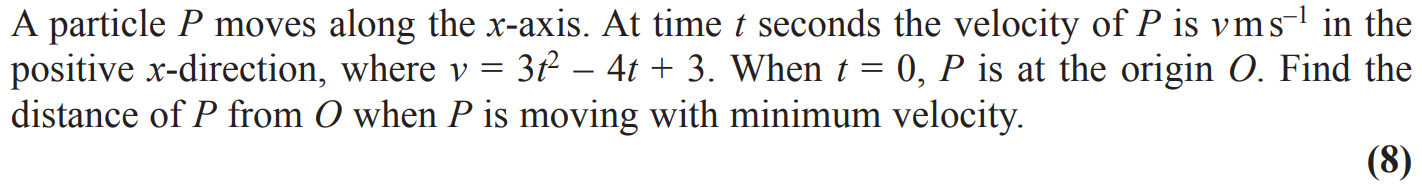 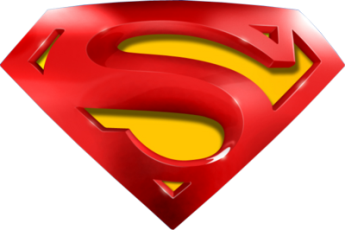 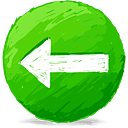 Jan 2010
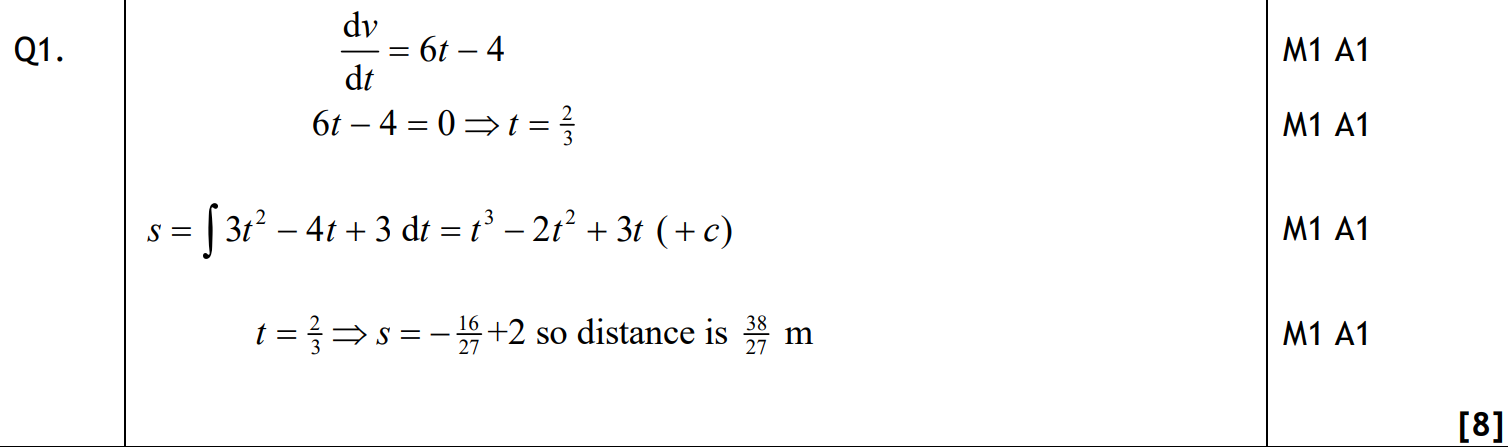 A
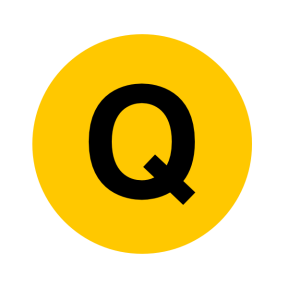 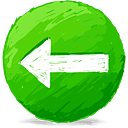 June 2010
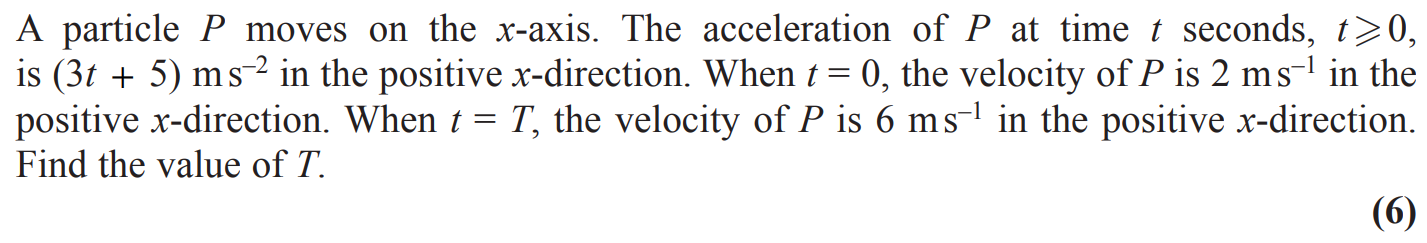 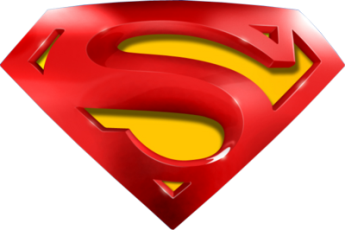 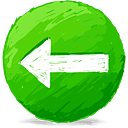 June 2010
A
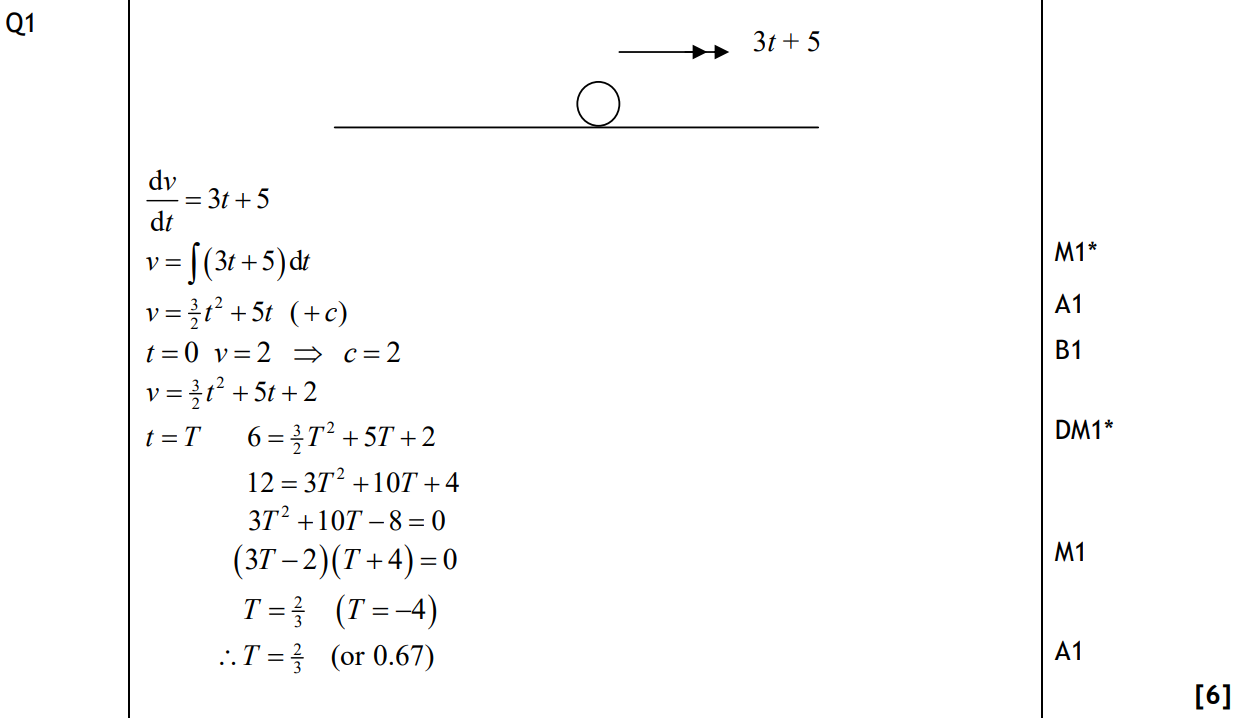 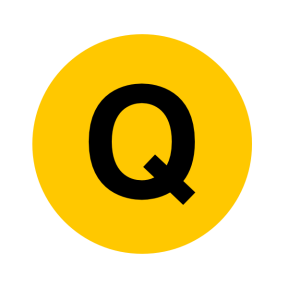 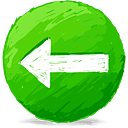 Jan 2011
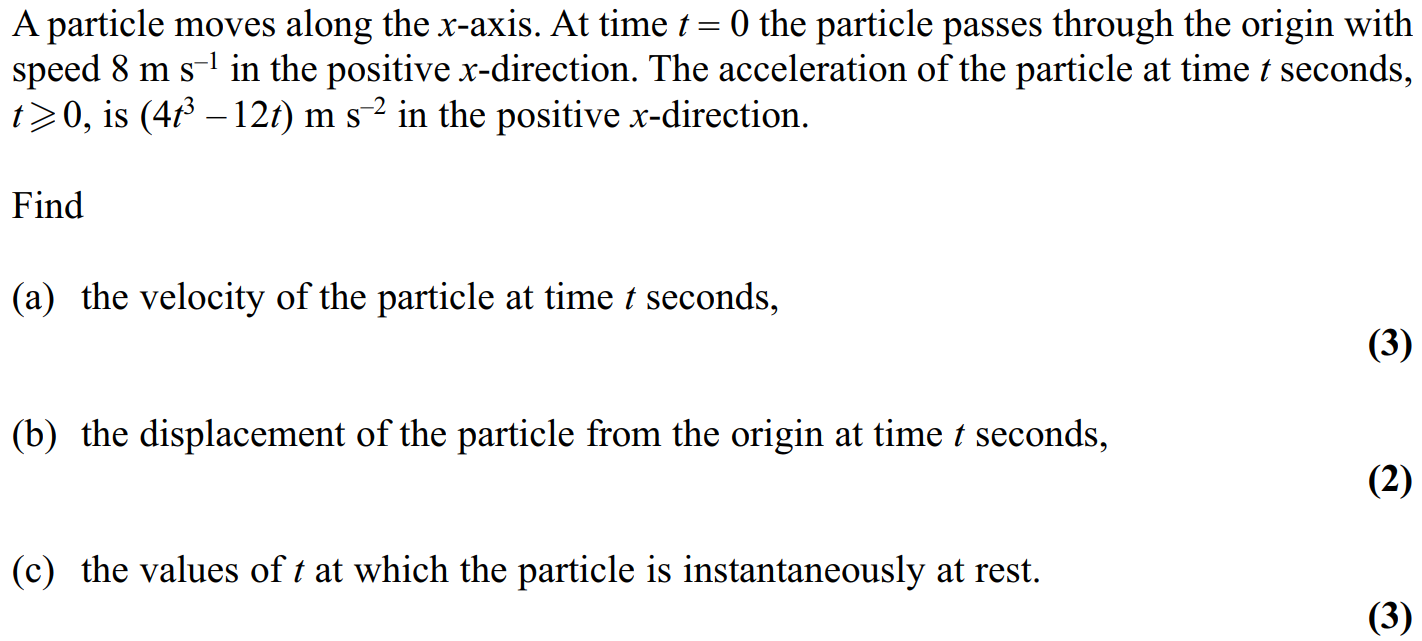 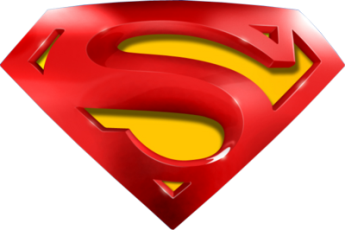 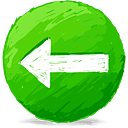 Jan 2011
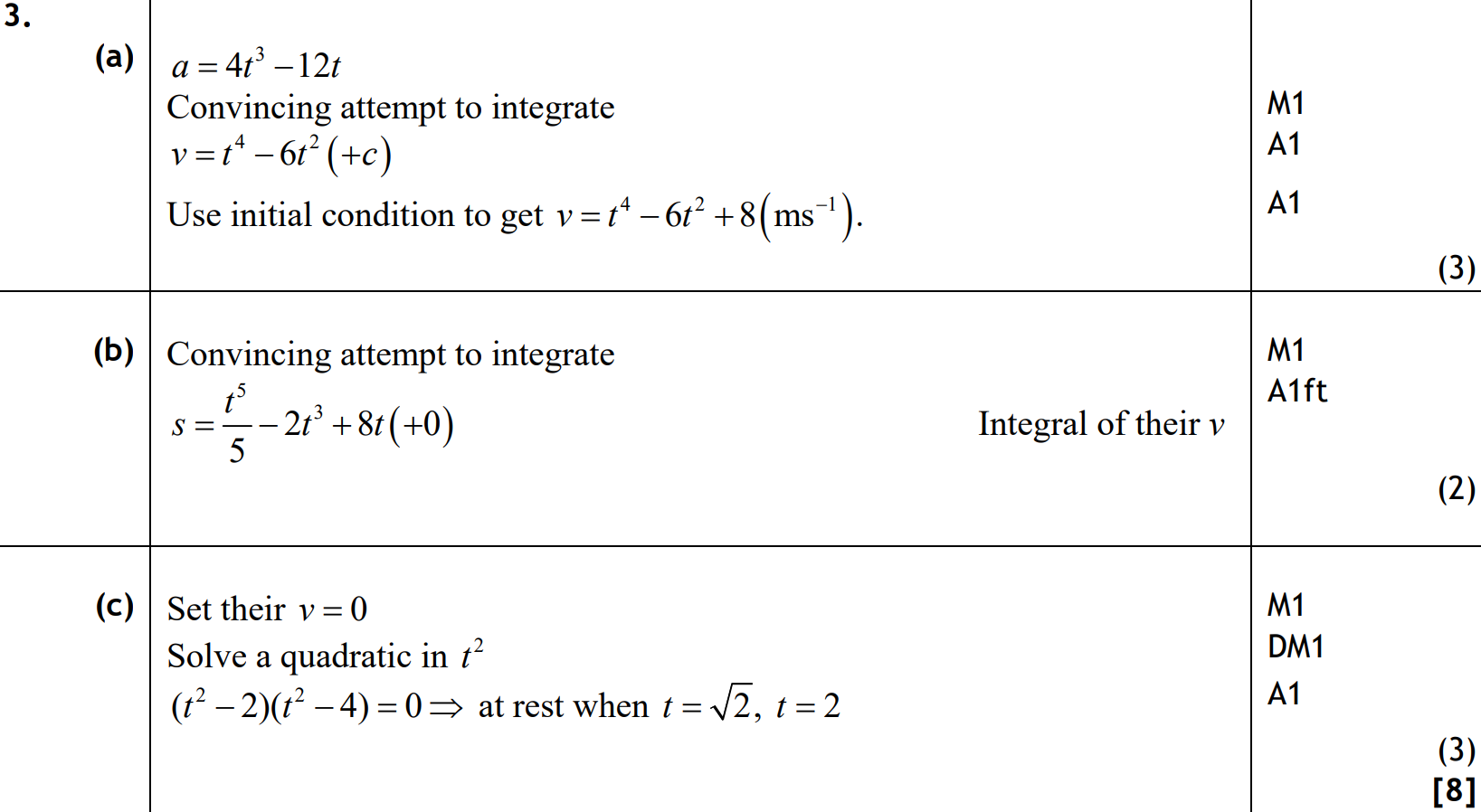 A
B
C
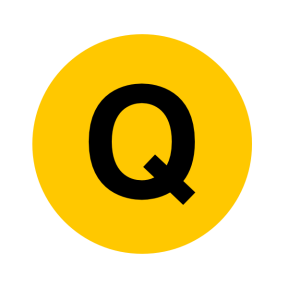 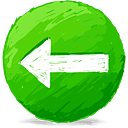 June 2011
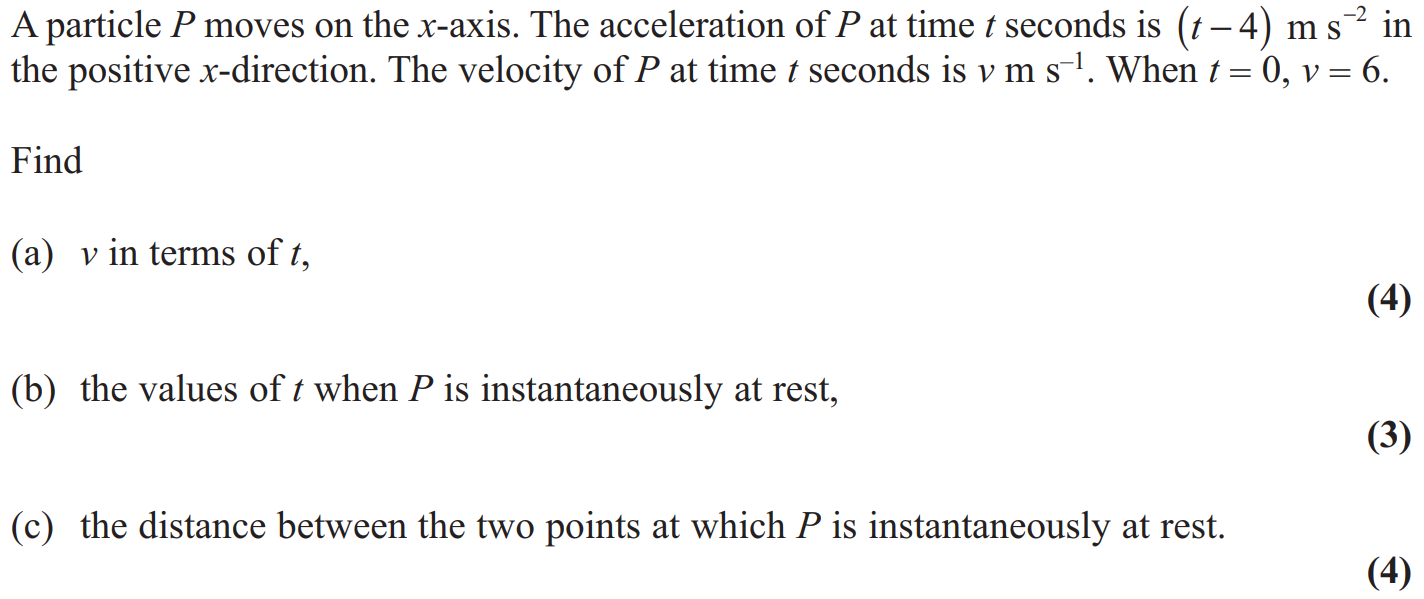 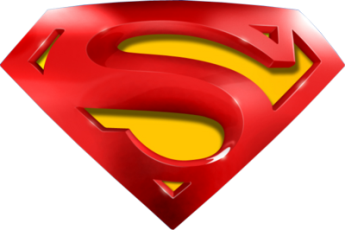 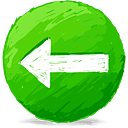 June 2011
A
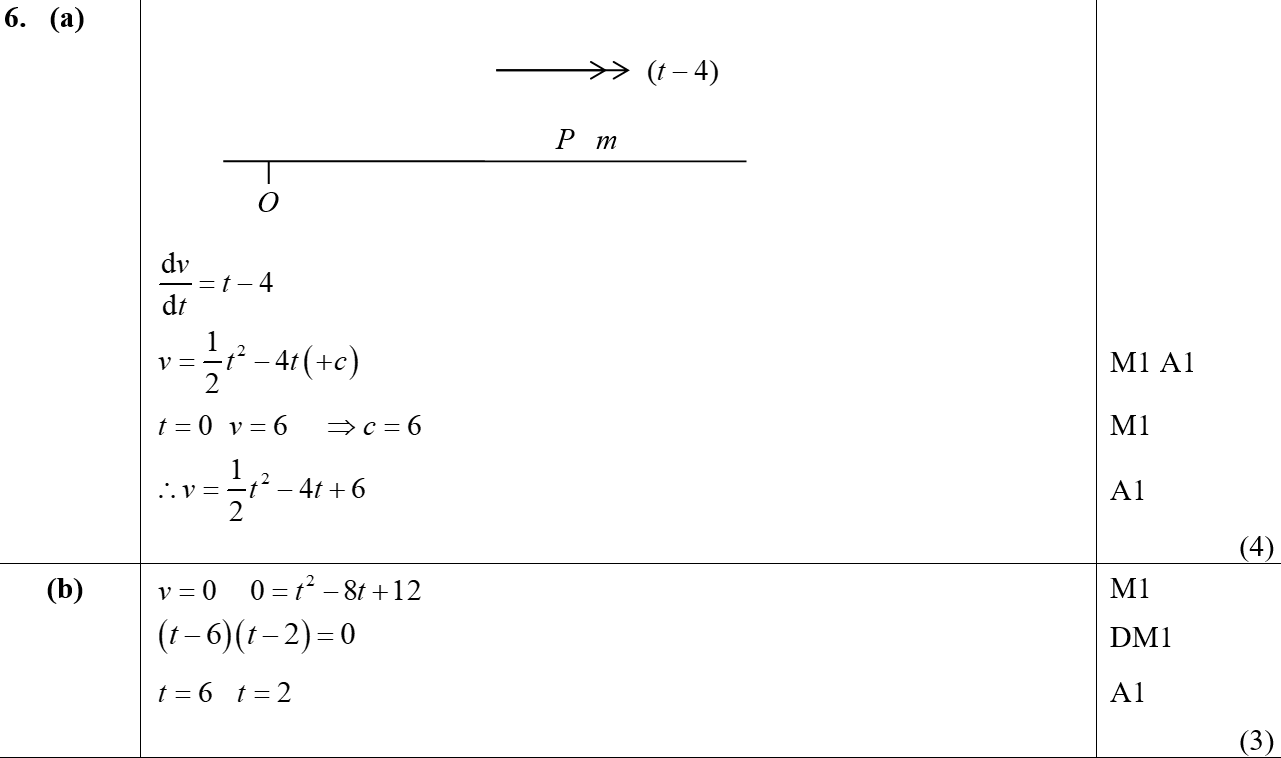 B
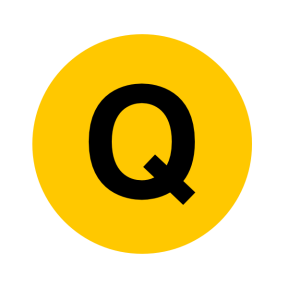 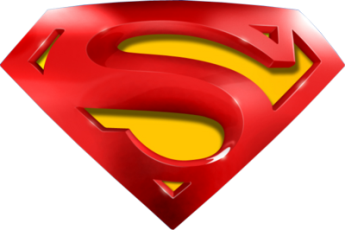 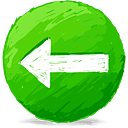 June 2011
C
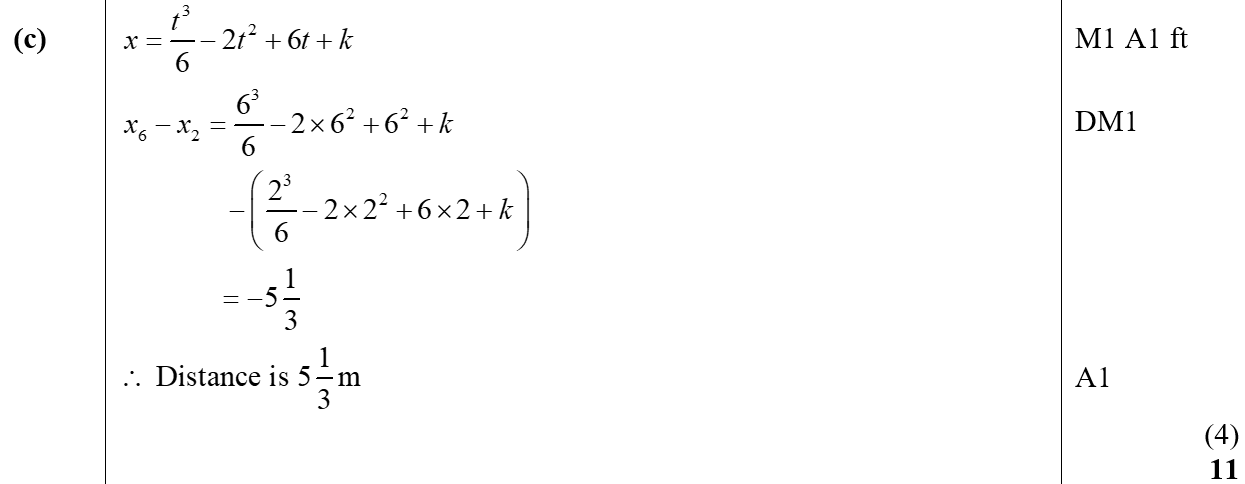 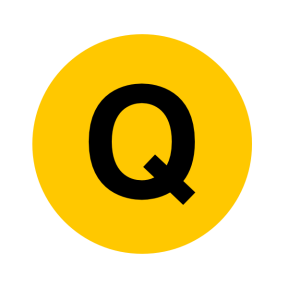 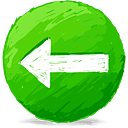 Jan 2012
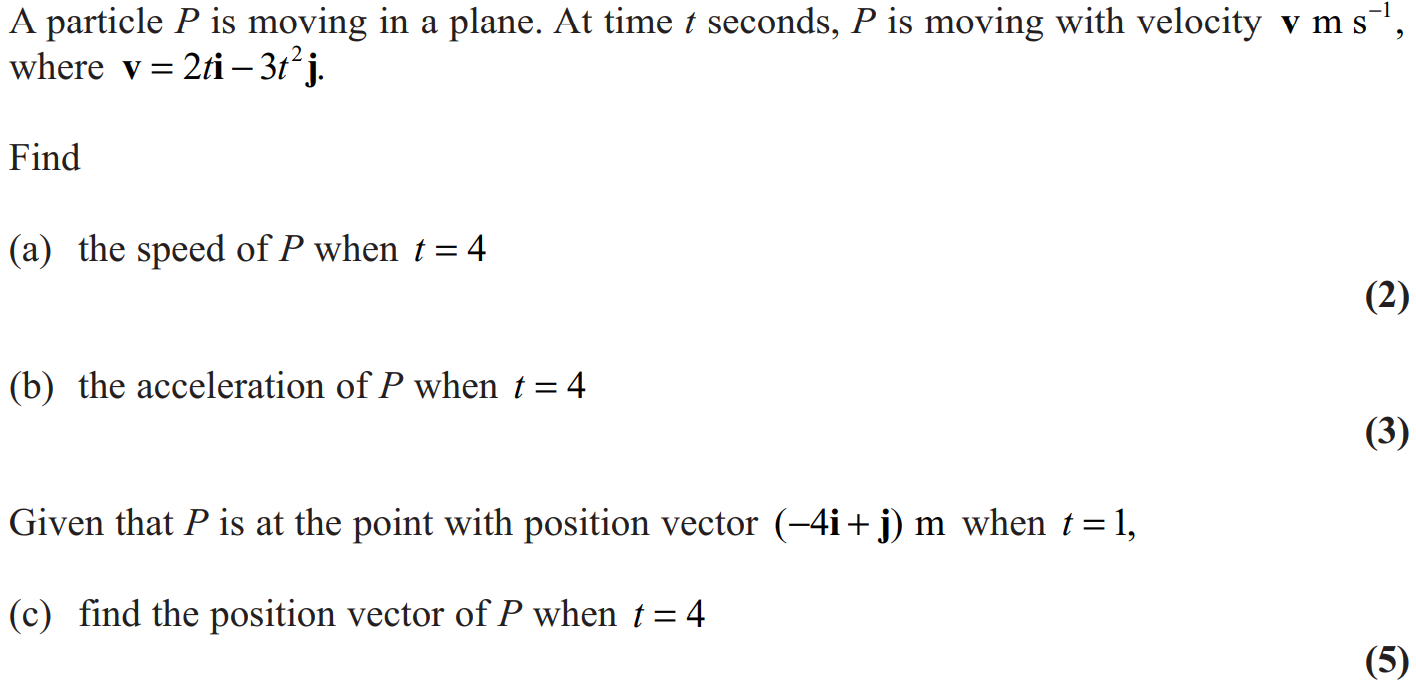 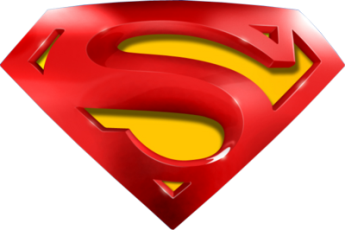 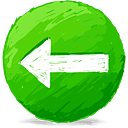 Jan 2012
A
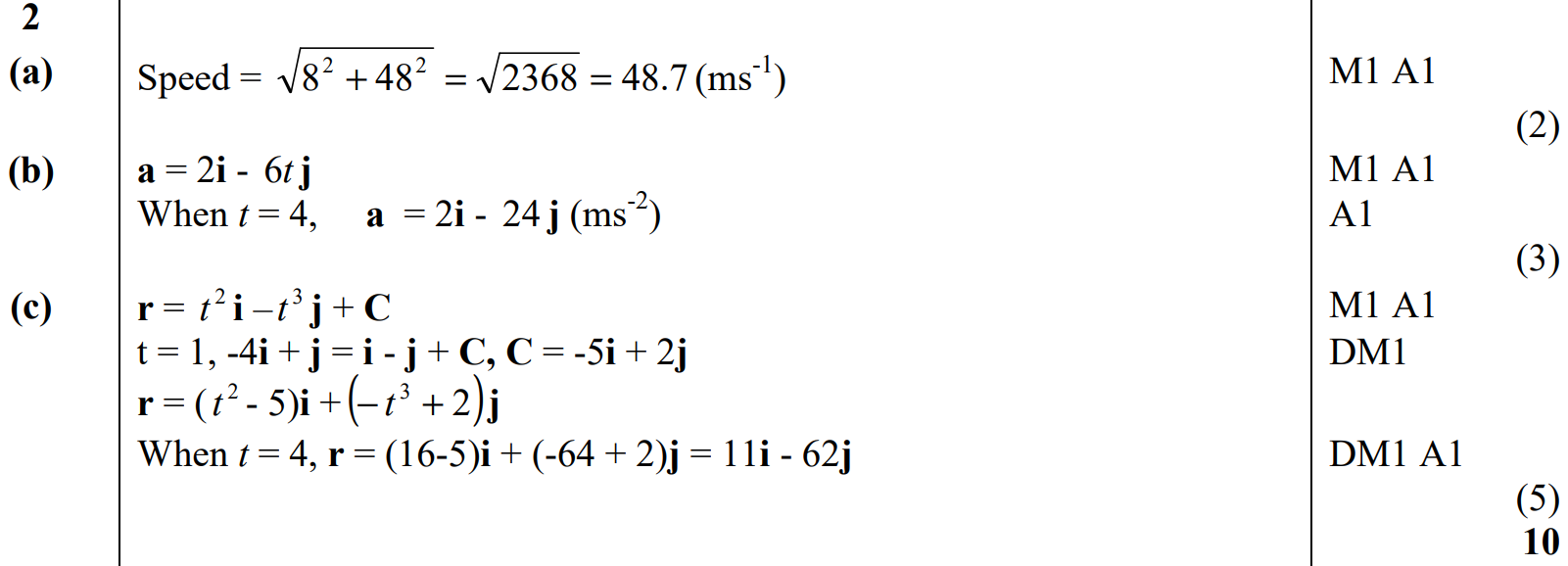 B
C
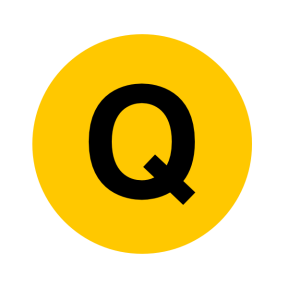 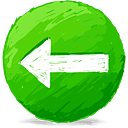 May 2012
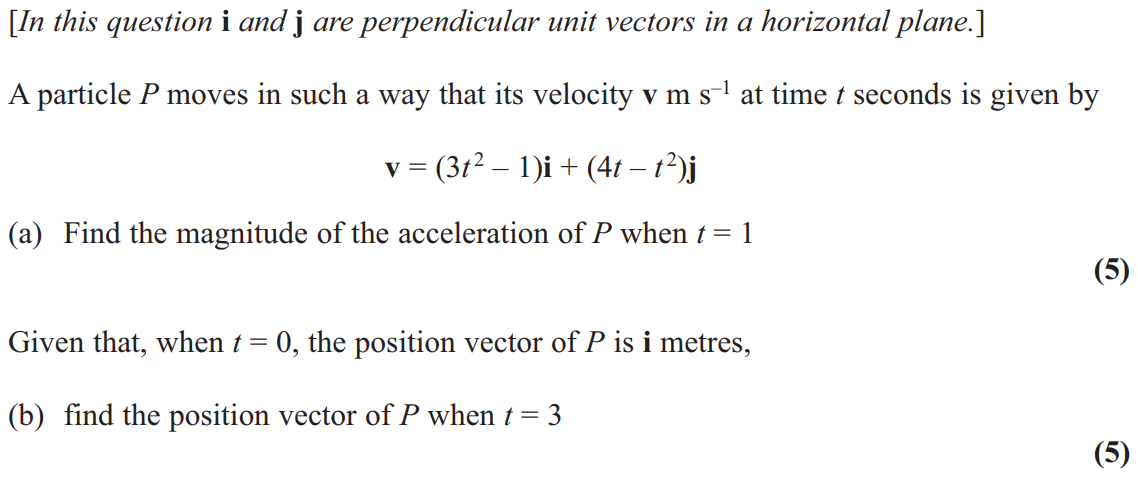 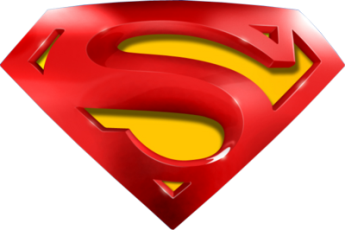 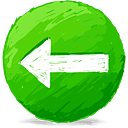 May 2012
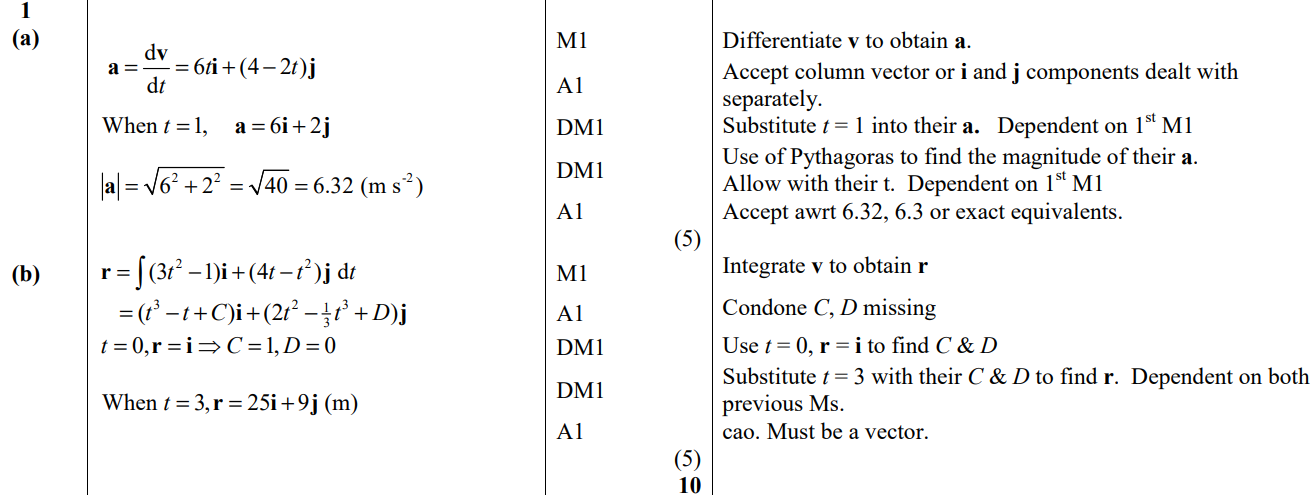 A
B
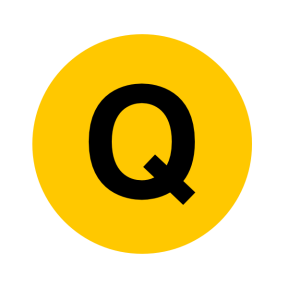 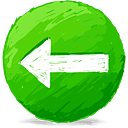 Jan 2013
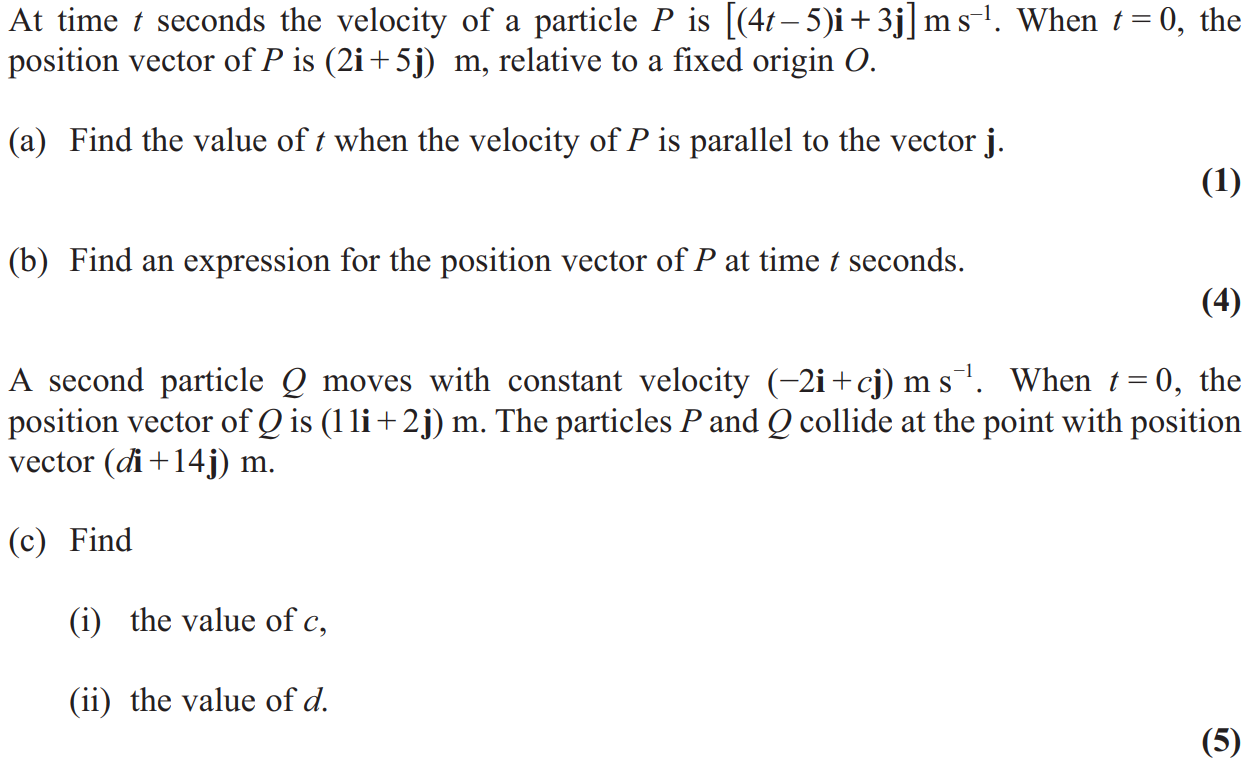 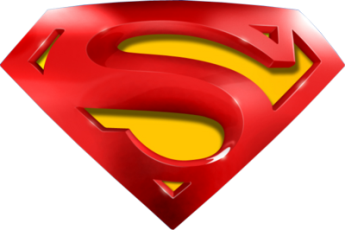 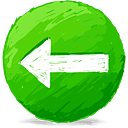 Jan 2013
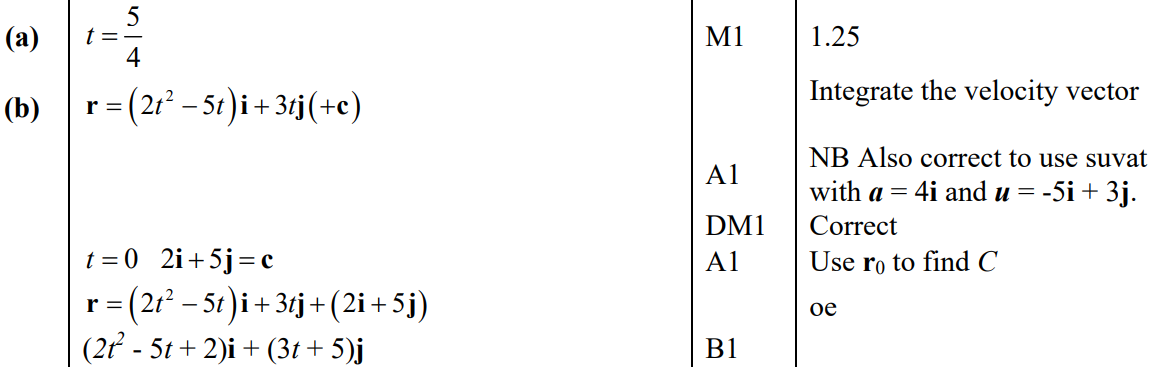 A
B
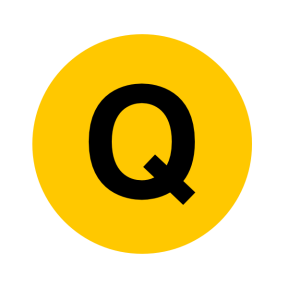 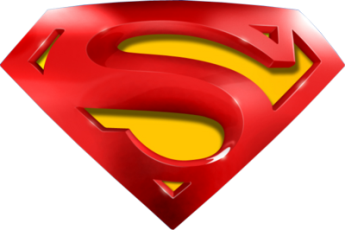 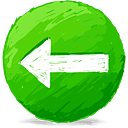 Jan 2013
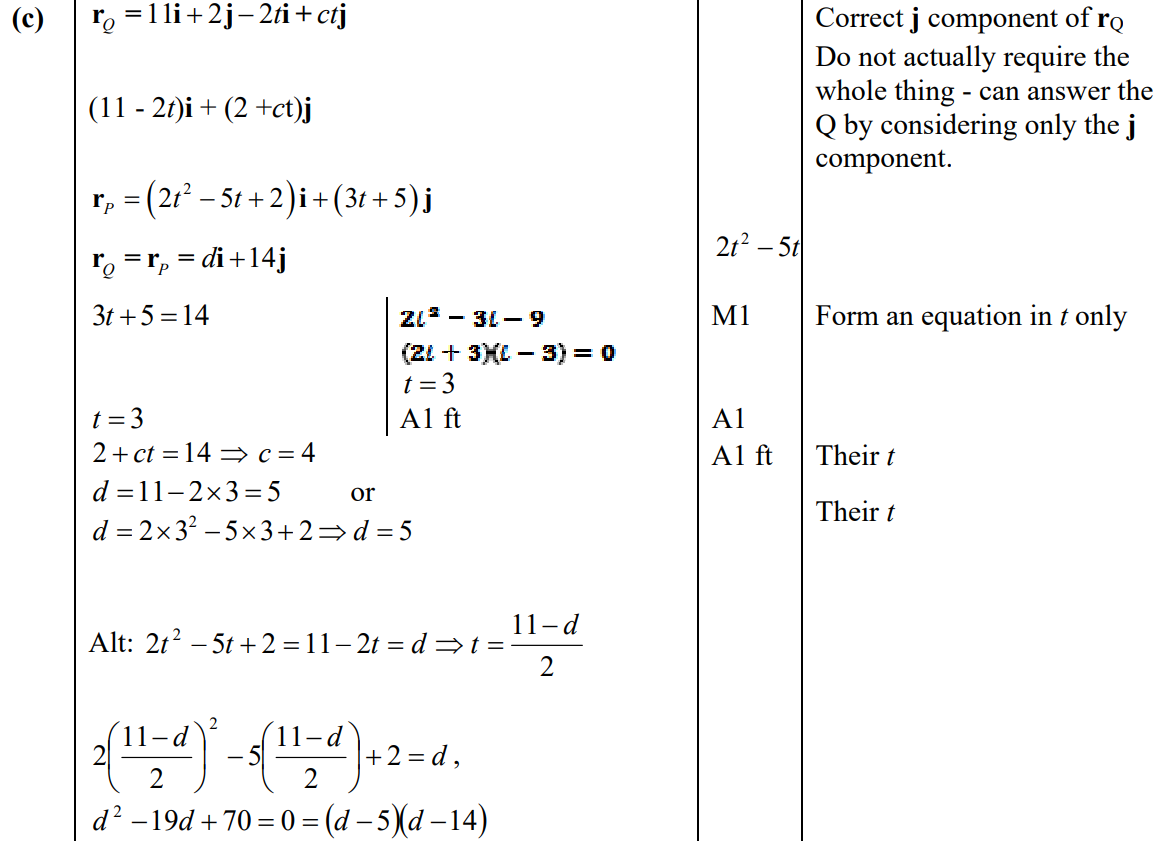 C
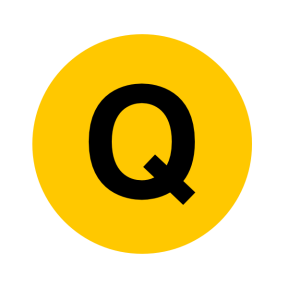 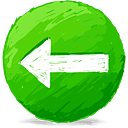 June 2013
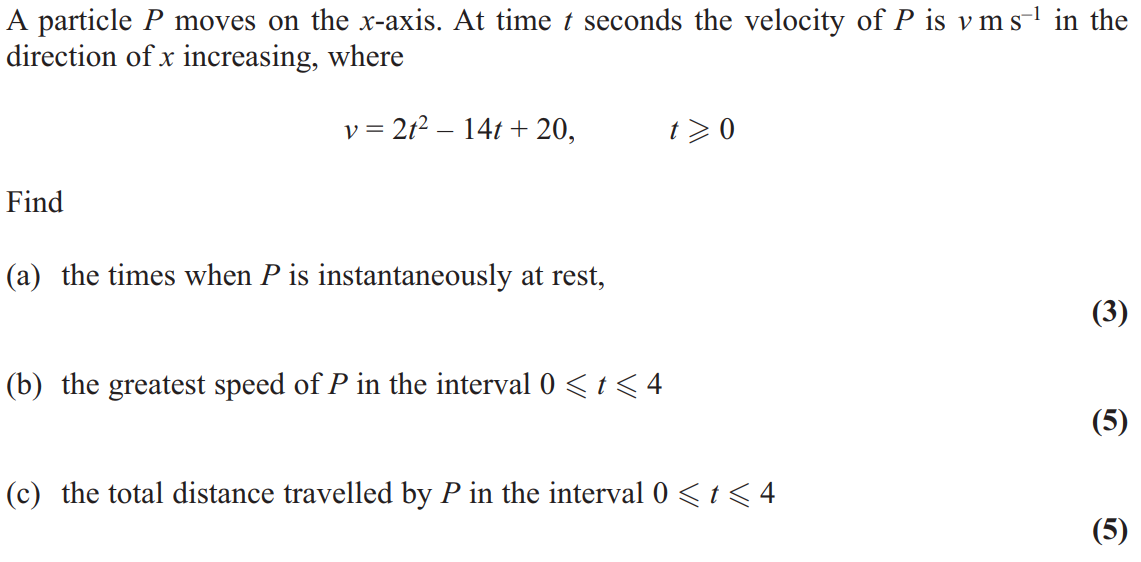 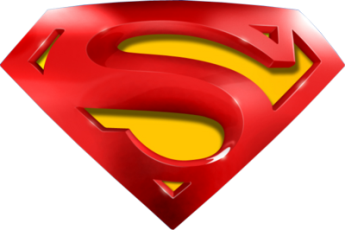 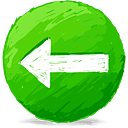 June 2013
A
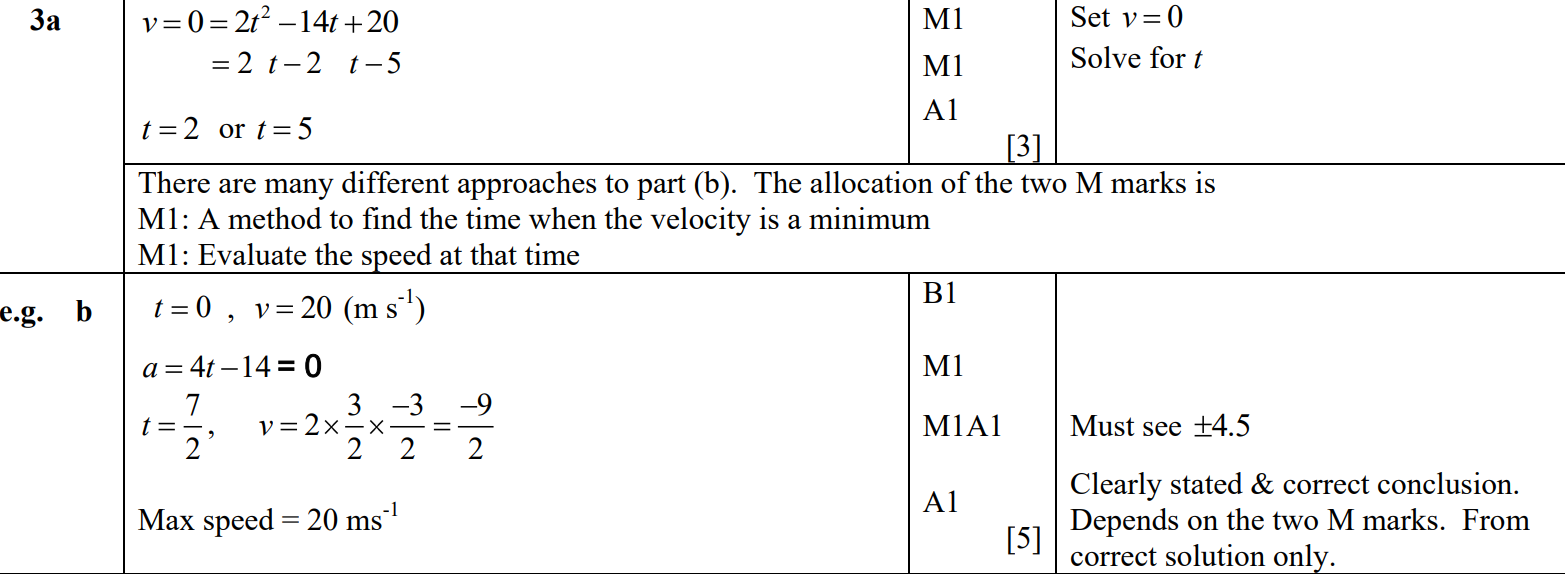 B
B alternative 1
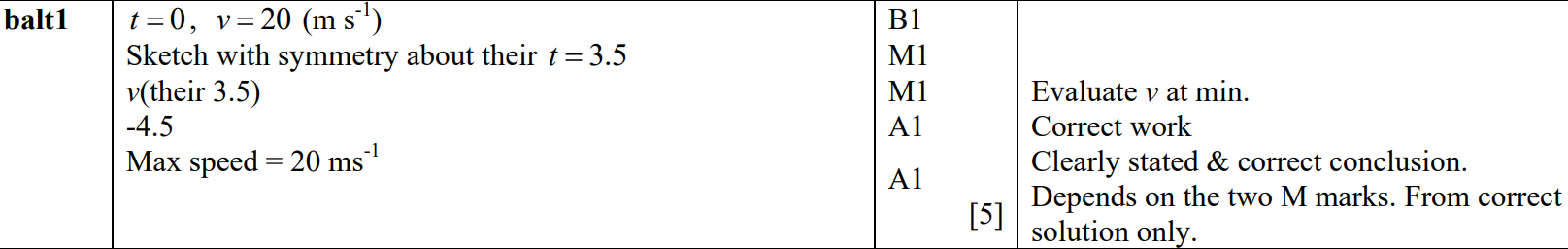 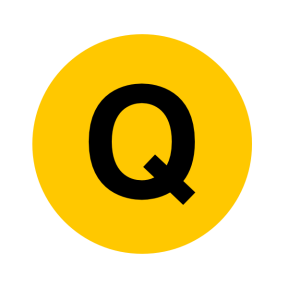 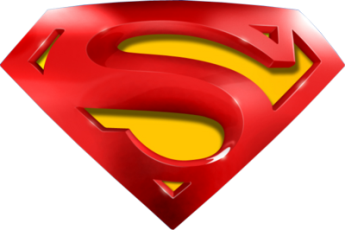 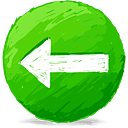 June 2013
B Alternative 2
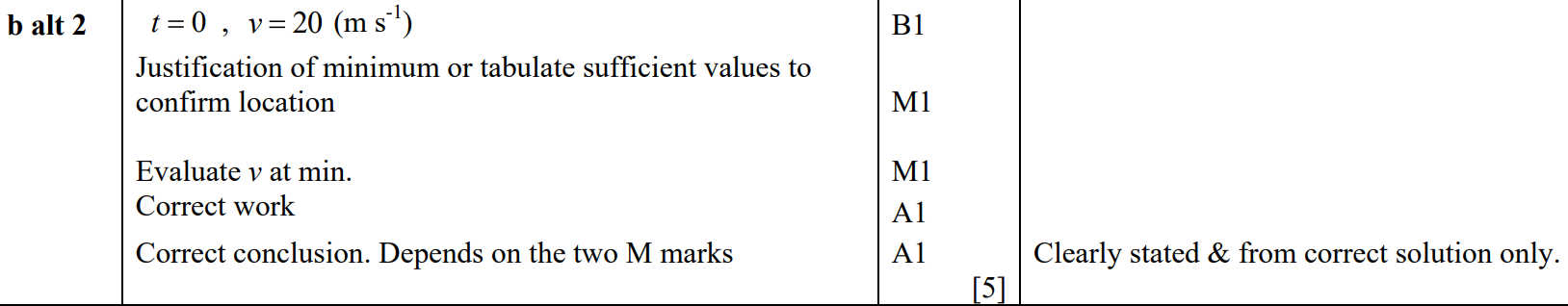 B Alternative 3
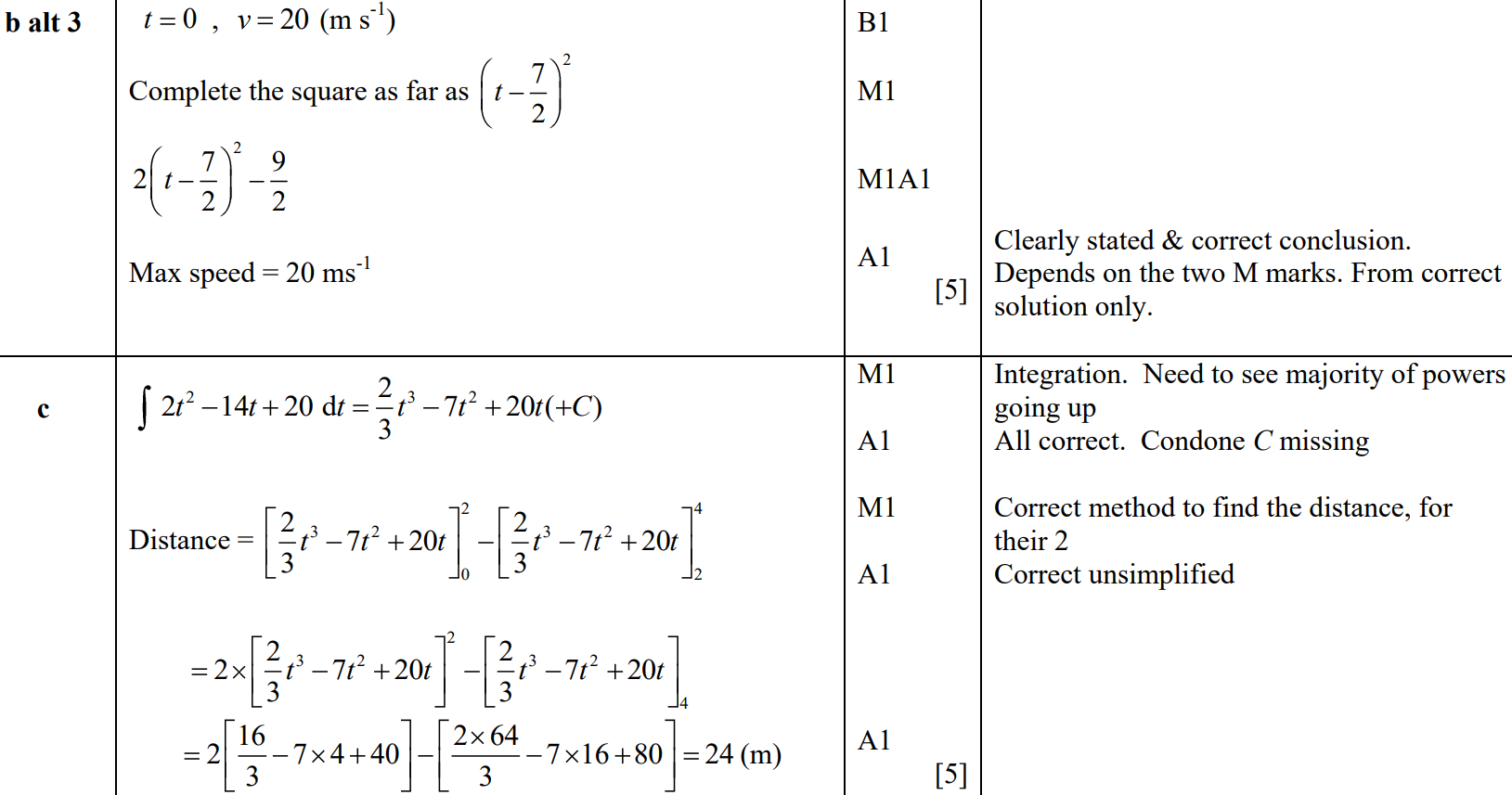 C
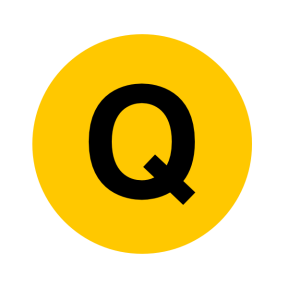 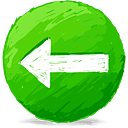 June 2014
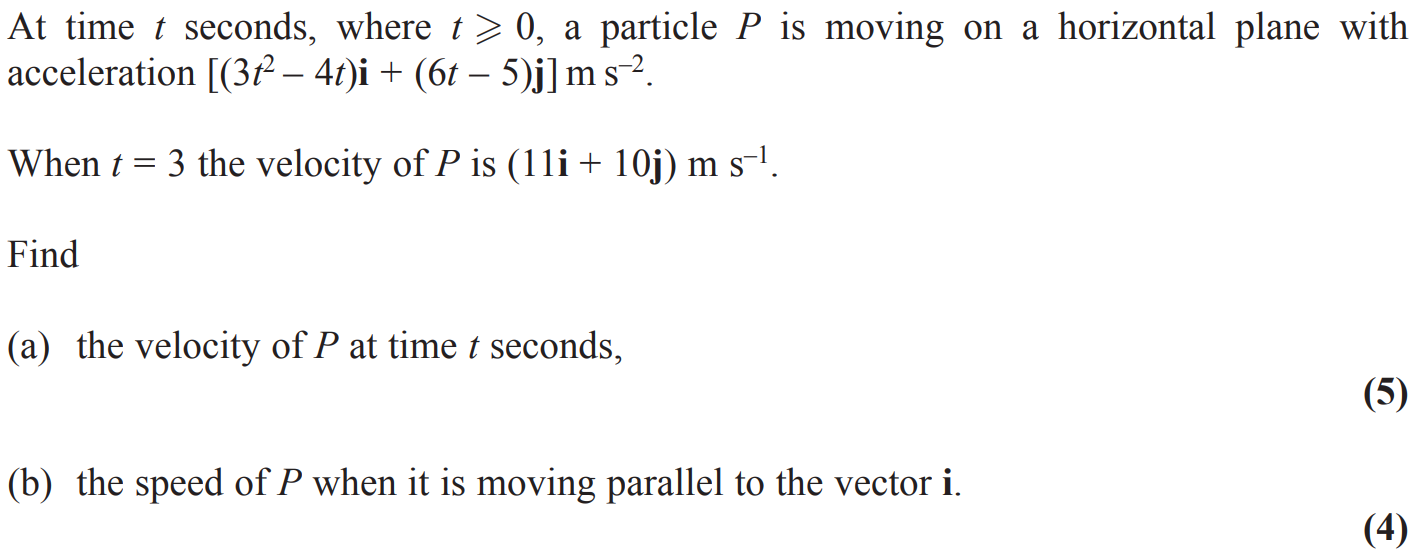 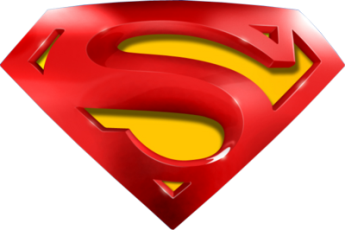 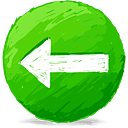 June 2014
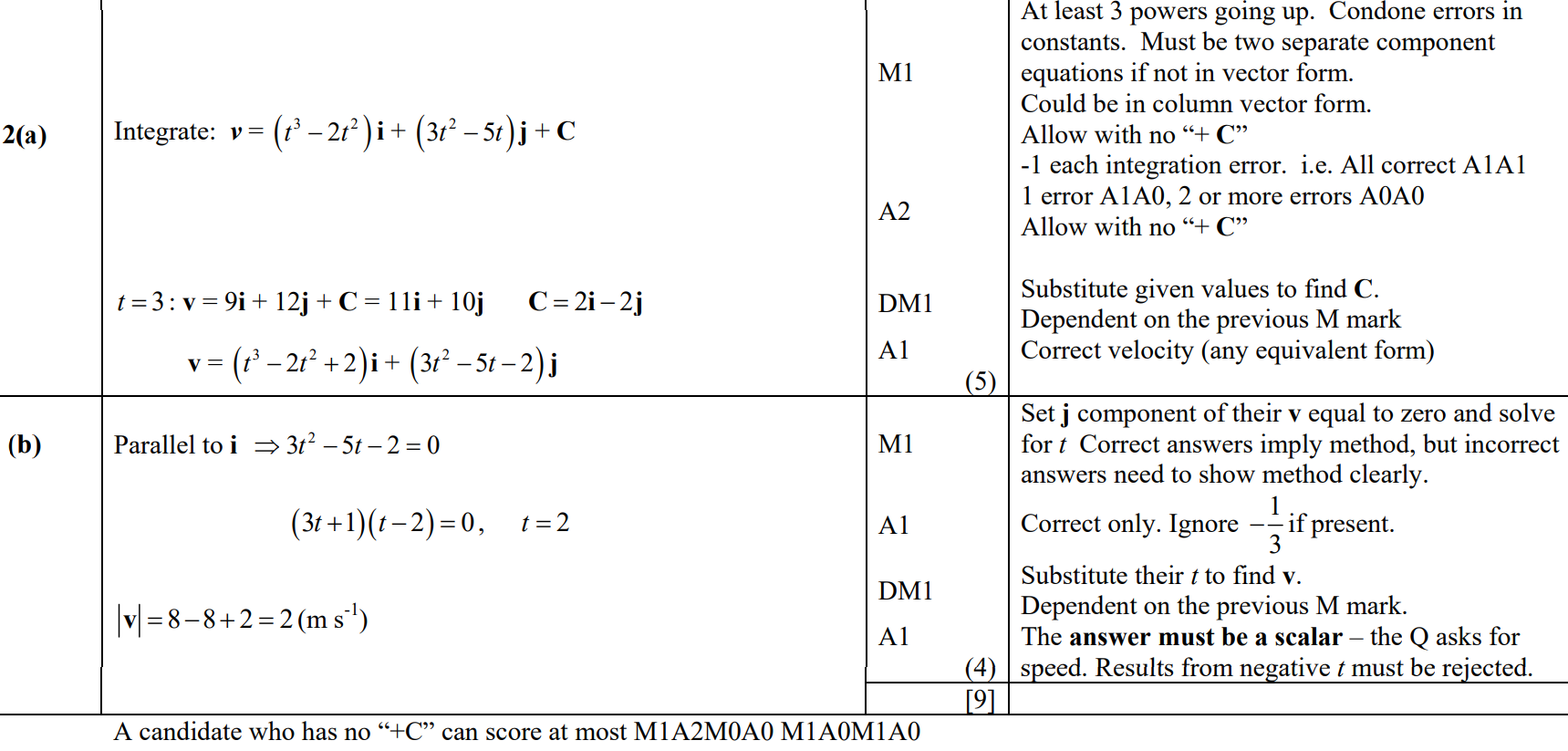 A
B
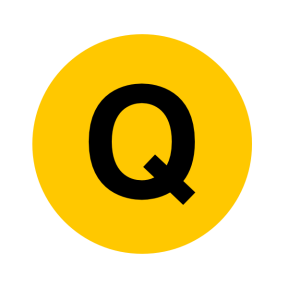 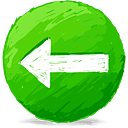 June 2015
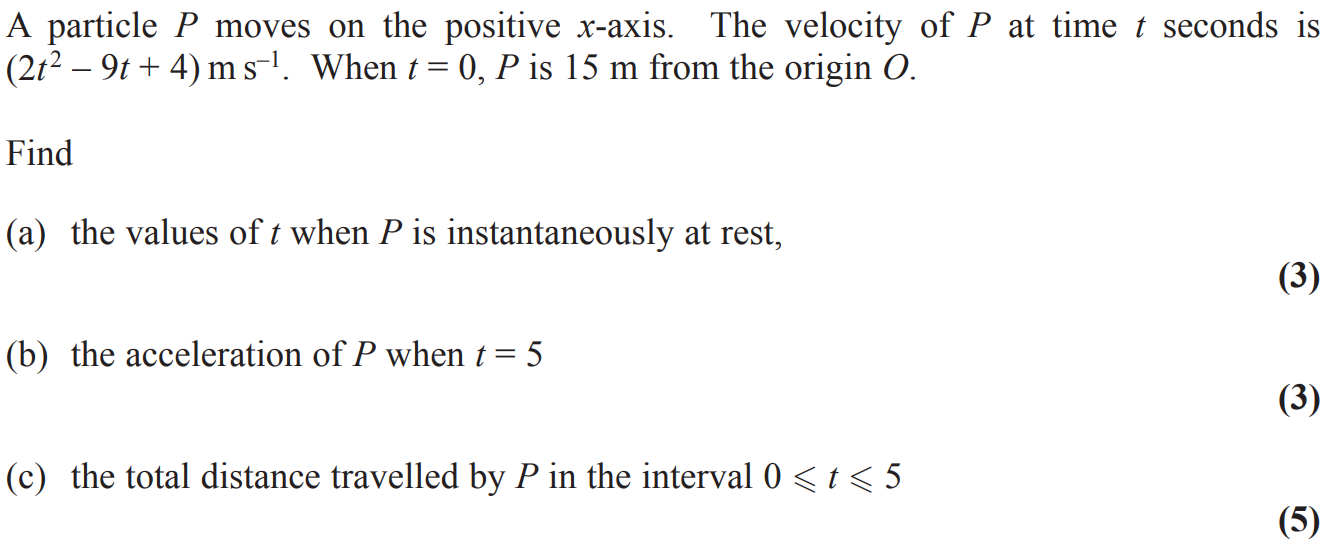 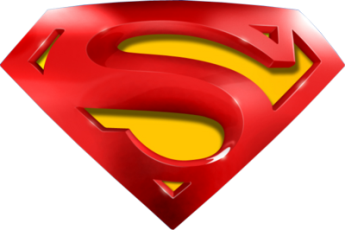 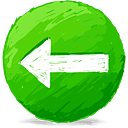 June 2015
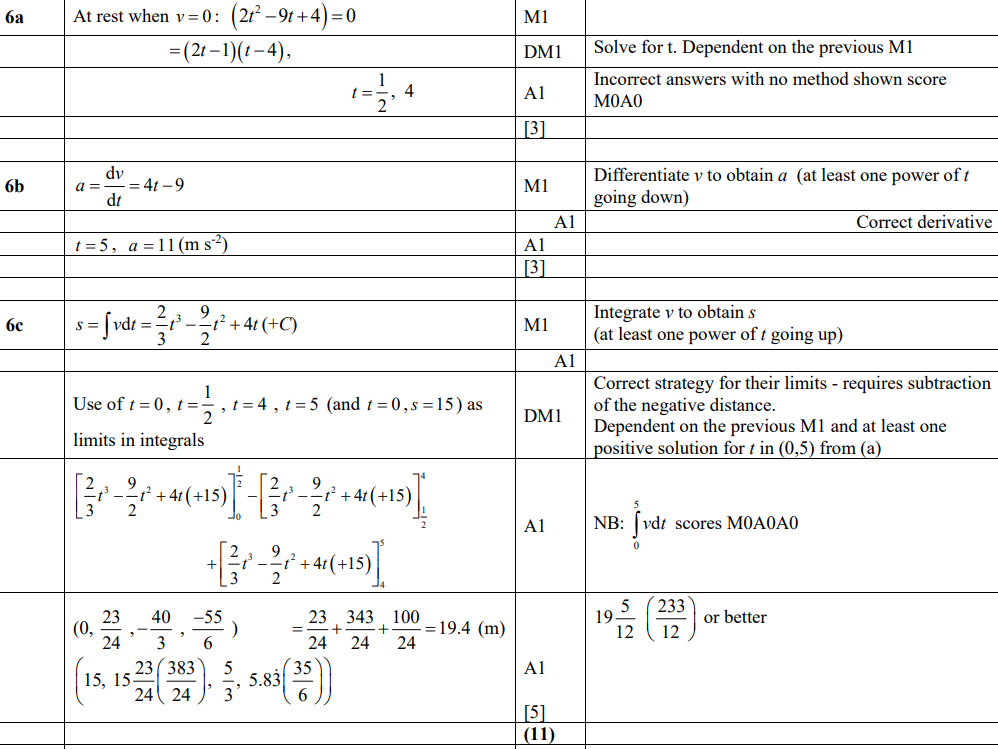 A
B
C
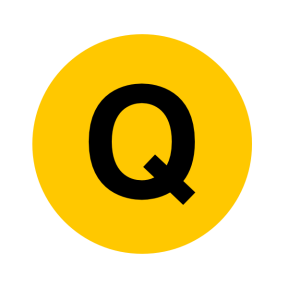 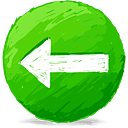 June 2016
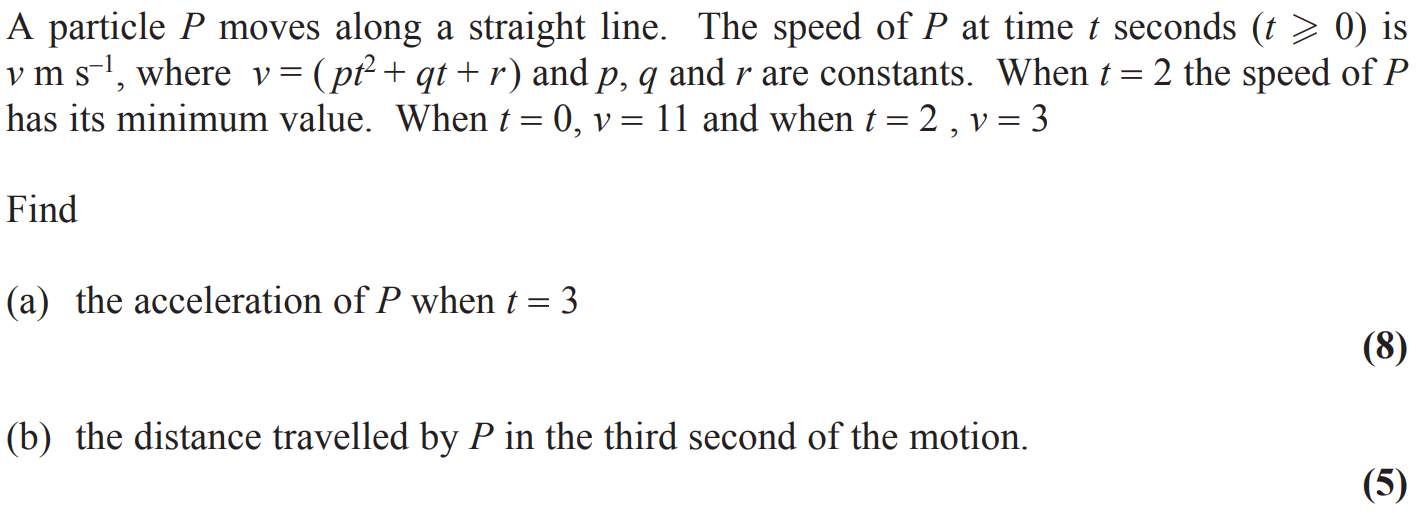 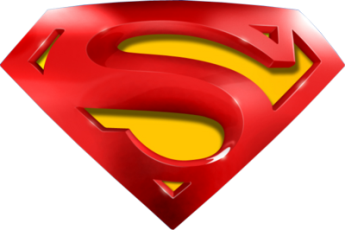 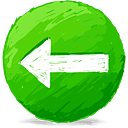 June 2016
A
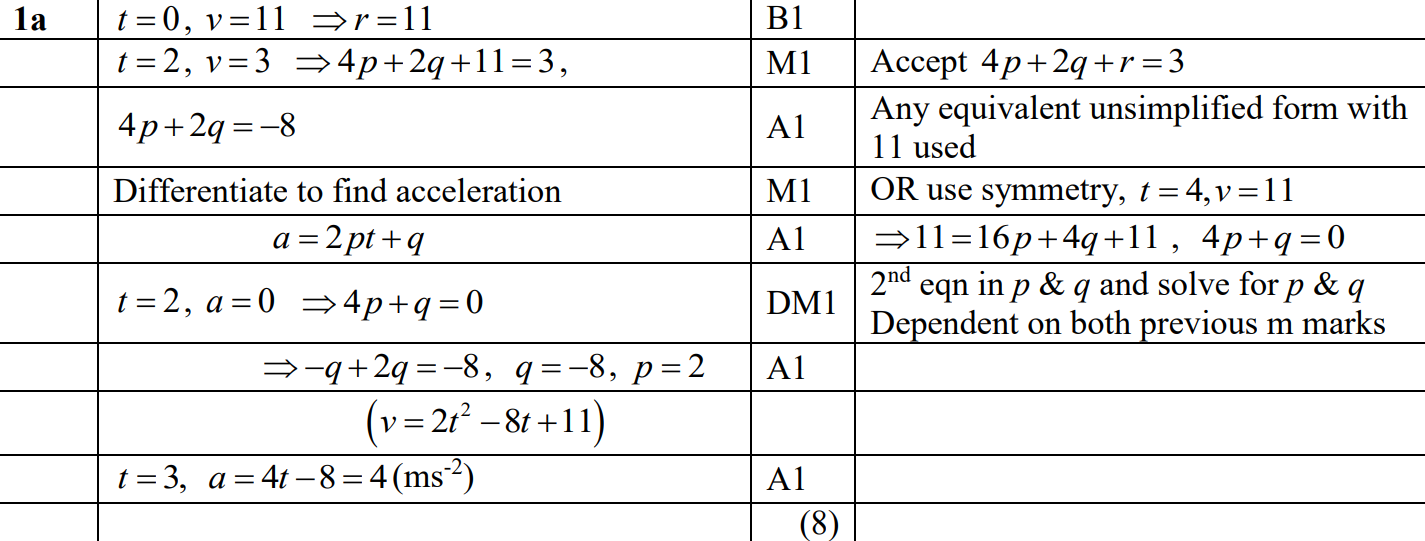 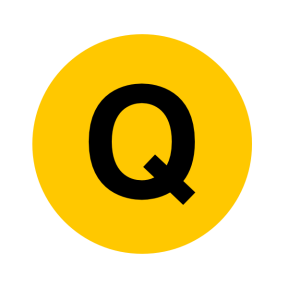 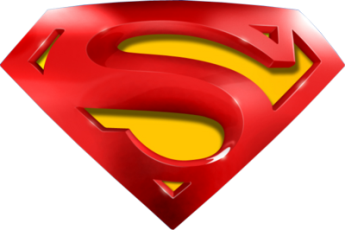 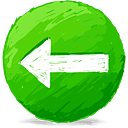 June 2016
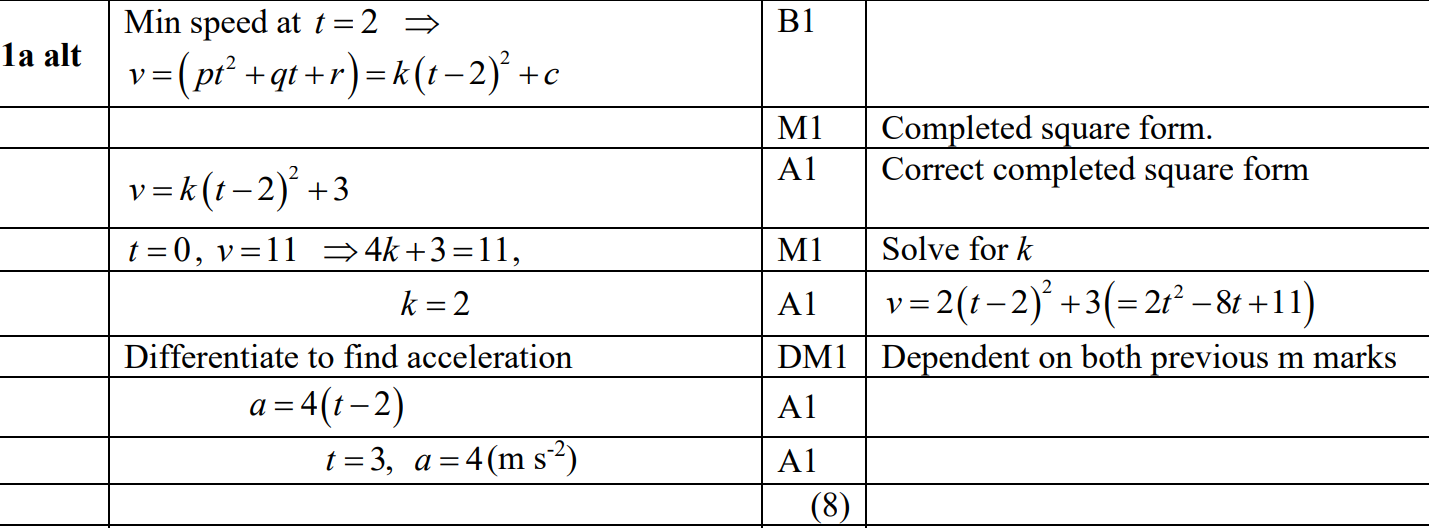 A Alternative
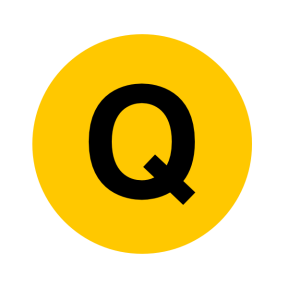 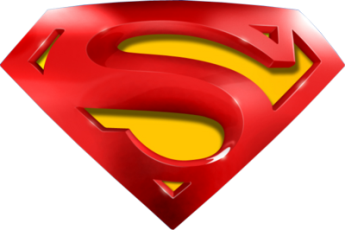 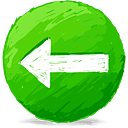 June 2016
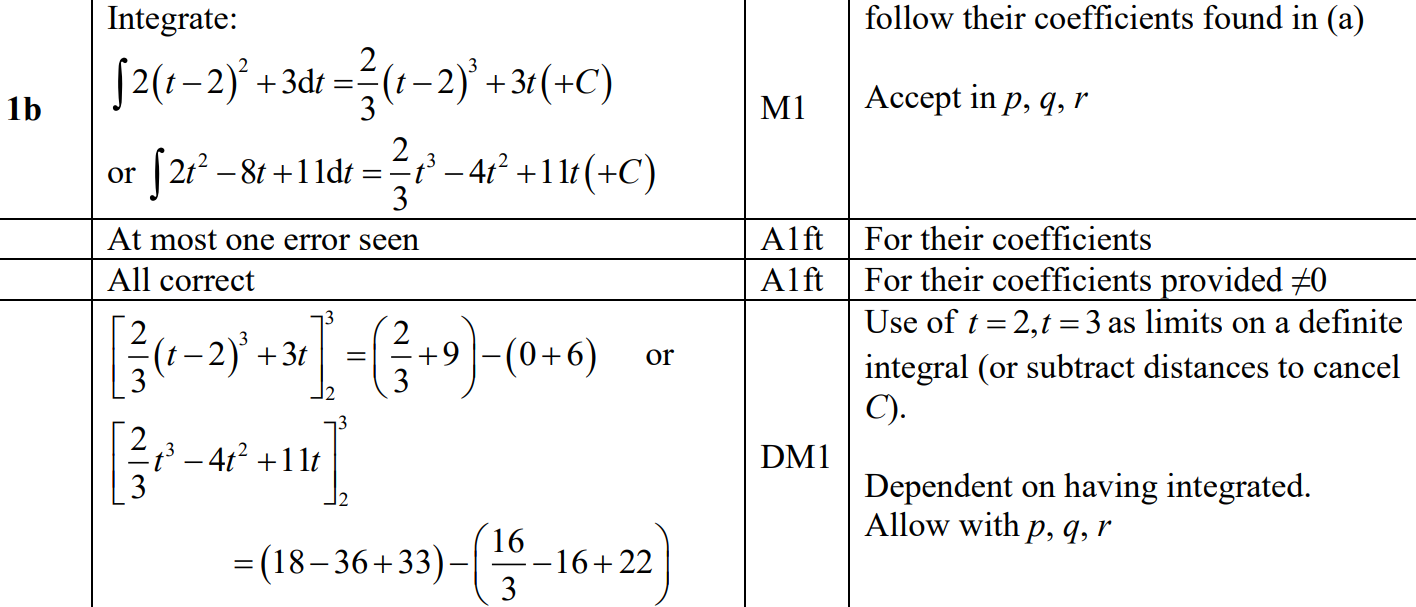 B
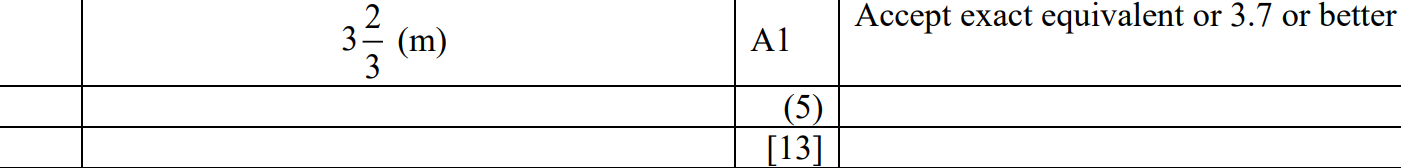 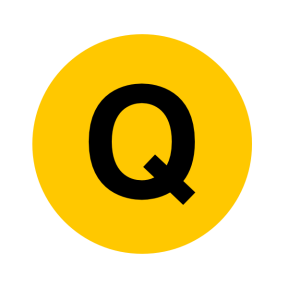 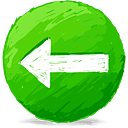 June 2017
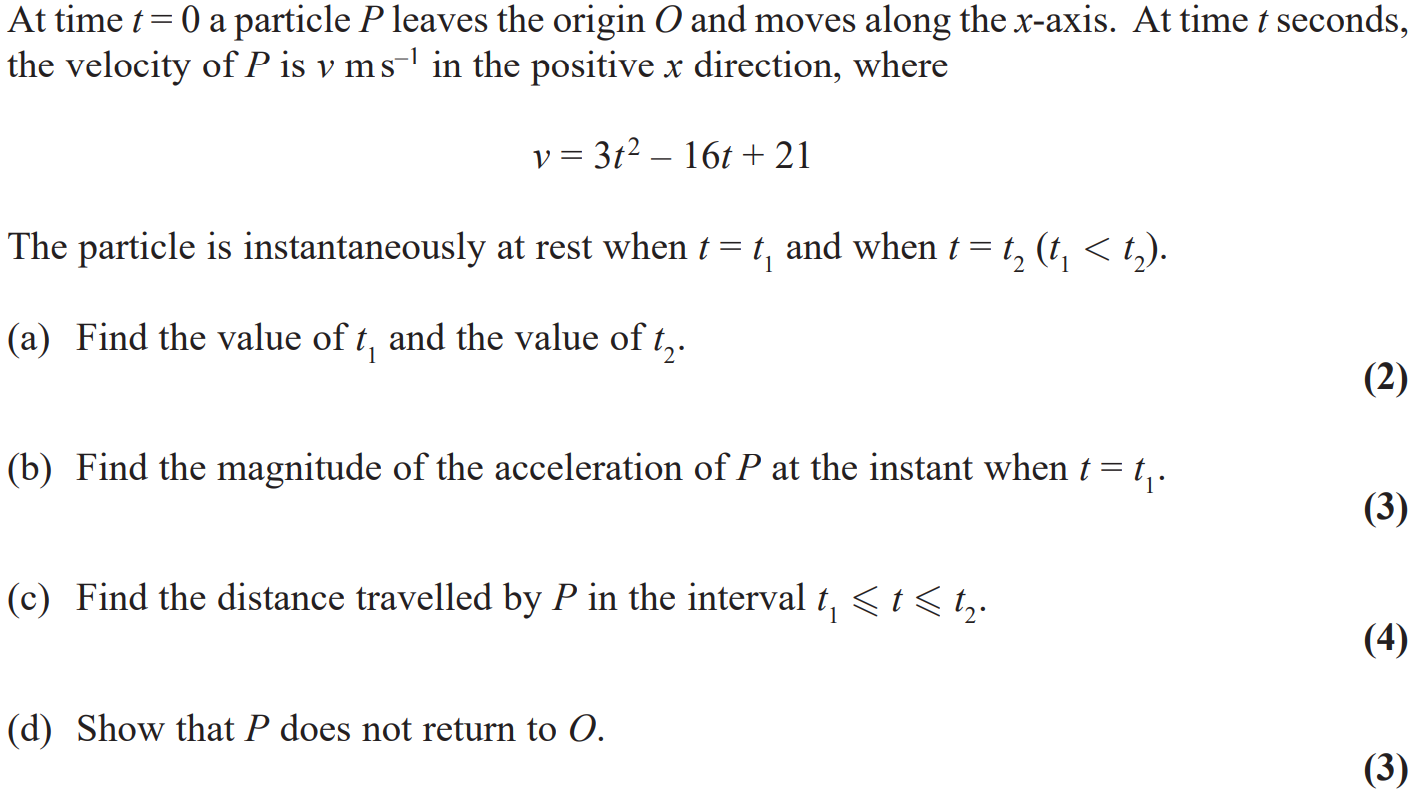 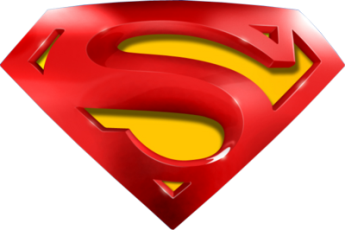 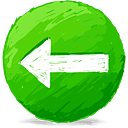 June 2017
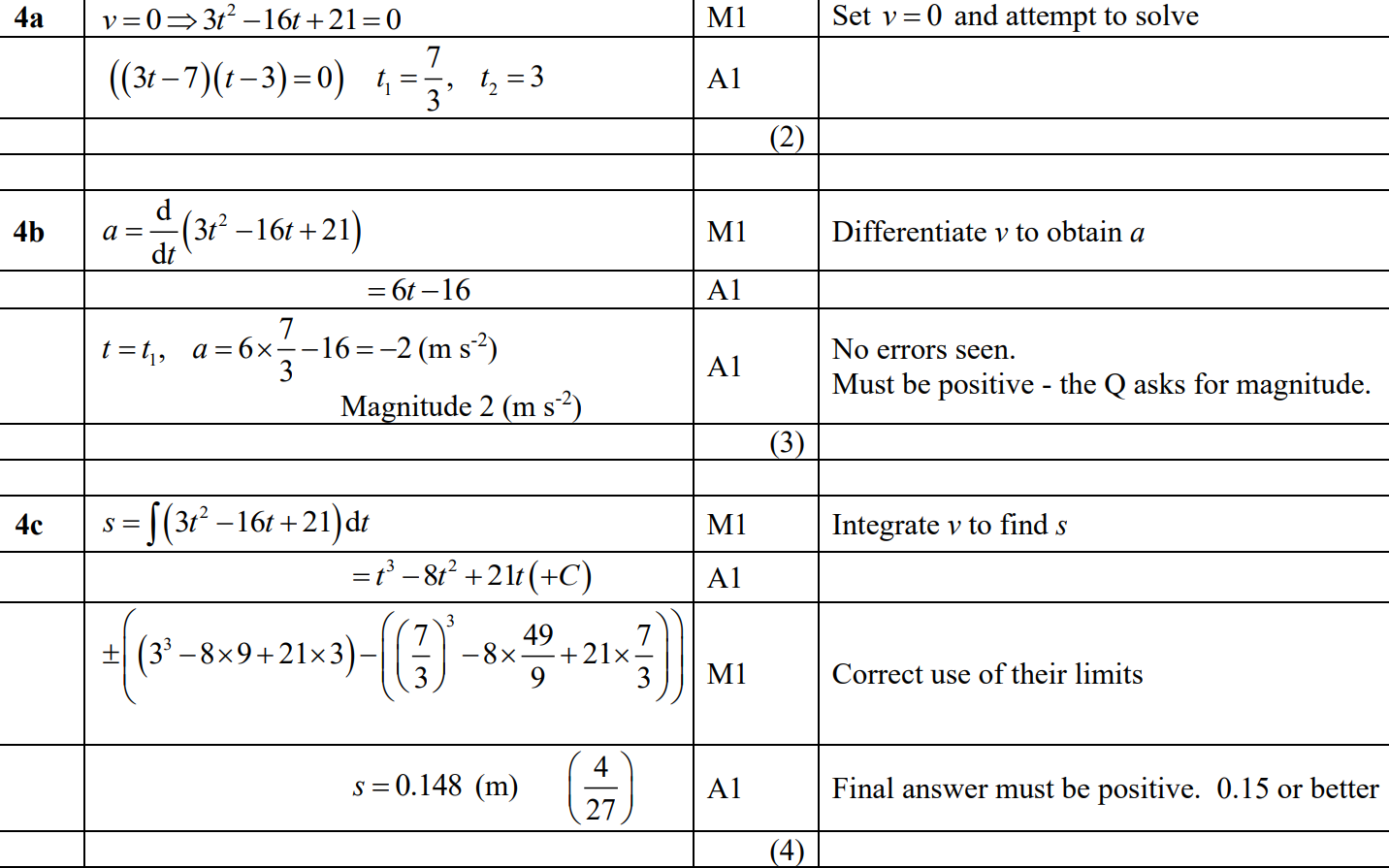 A
B
C
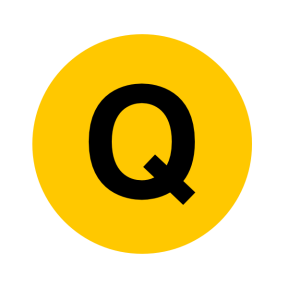 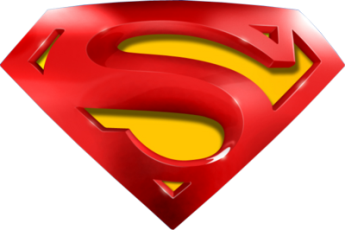 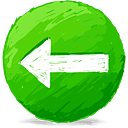 June 2017
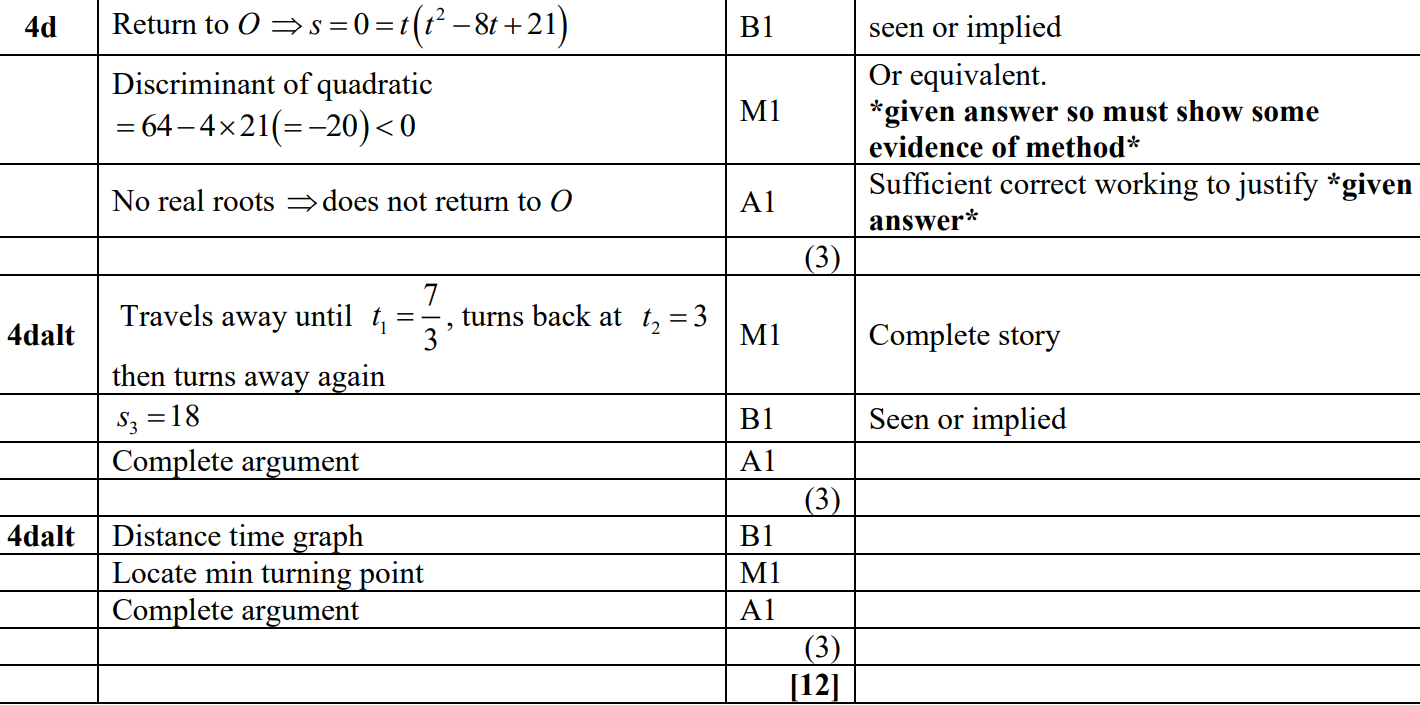 D
D Alternative 1
D Alternative 2
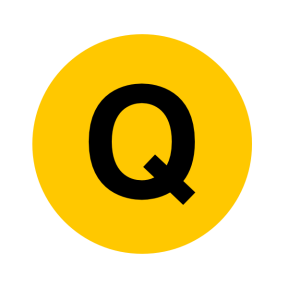 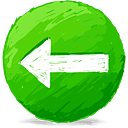 June 2018
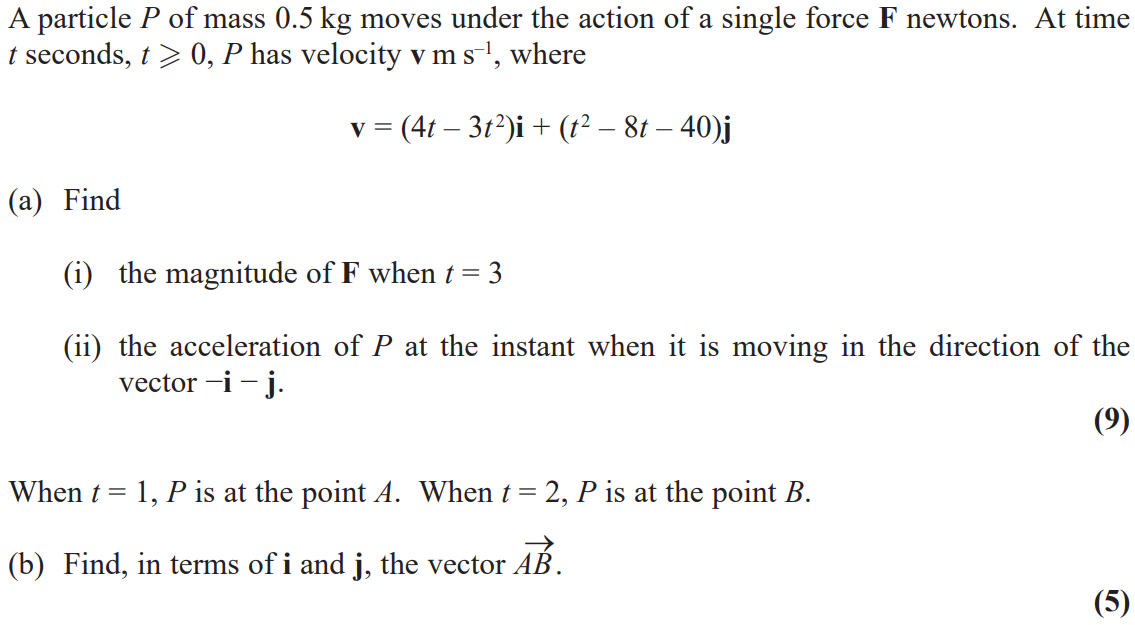 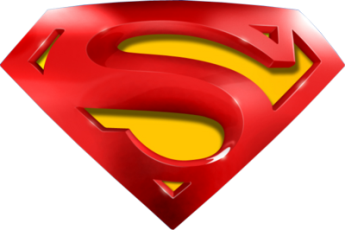 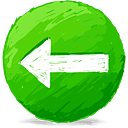 June 2018
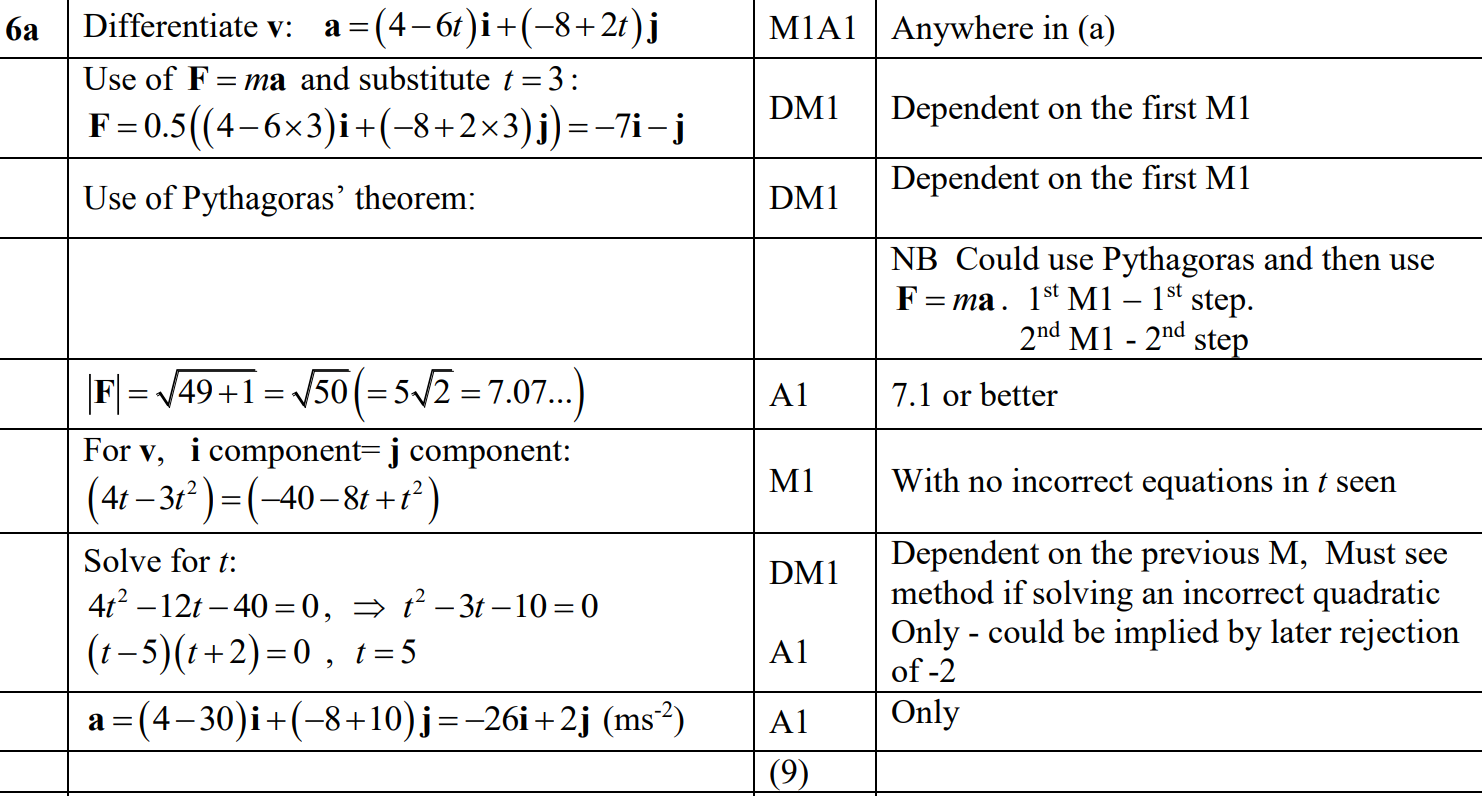 A
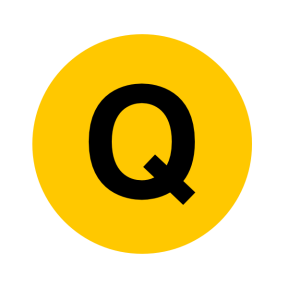 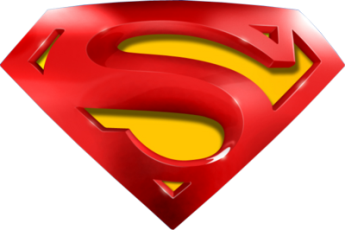 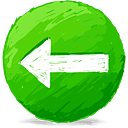 June 2018
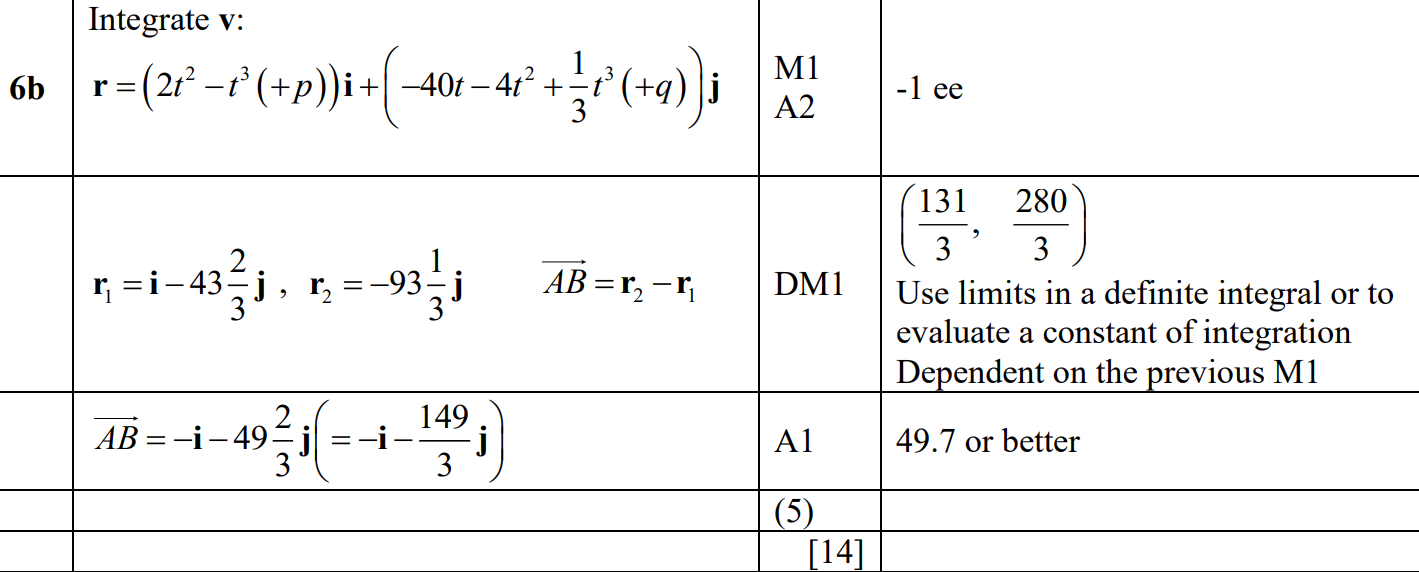 B
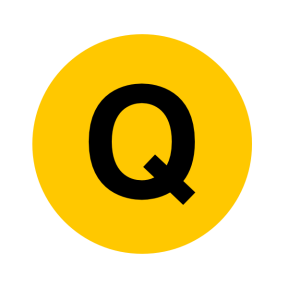 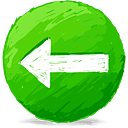